МАОУ СОШ №121новые подходы процесса аттестации основные особенности Регламент №1144
О чем поговорим: 

1.Общая концепция (этапы процедуры аттестации); 
2. Подача бумажного заявления 
3. Подача заявления через ЕПГУ (Госуслуги); 
4. Электронное портфолио педагога (ЭПП); 
5. Заполнение данных в КАИС; 
6. Протокол
Интеграция 3х электронных систем 

1.ГОСУСЛУГИ
2.КАИС
3.Электронное портфолио педагога
Основные этапы процедуры аттестации
Задачи участников процедуры аттестации
Расположение регламента №1144-Д
1.Раздел “О министерстве” 
2. Государственные услуги и административные регламенты
3. Административные регламенты предоставления государственных услуг 
4. 14 пункт в перечне документов
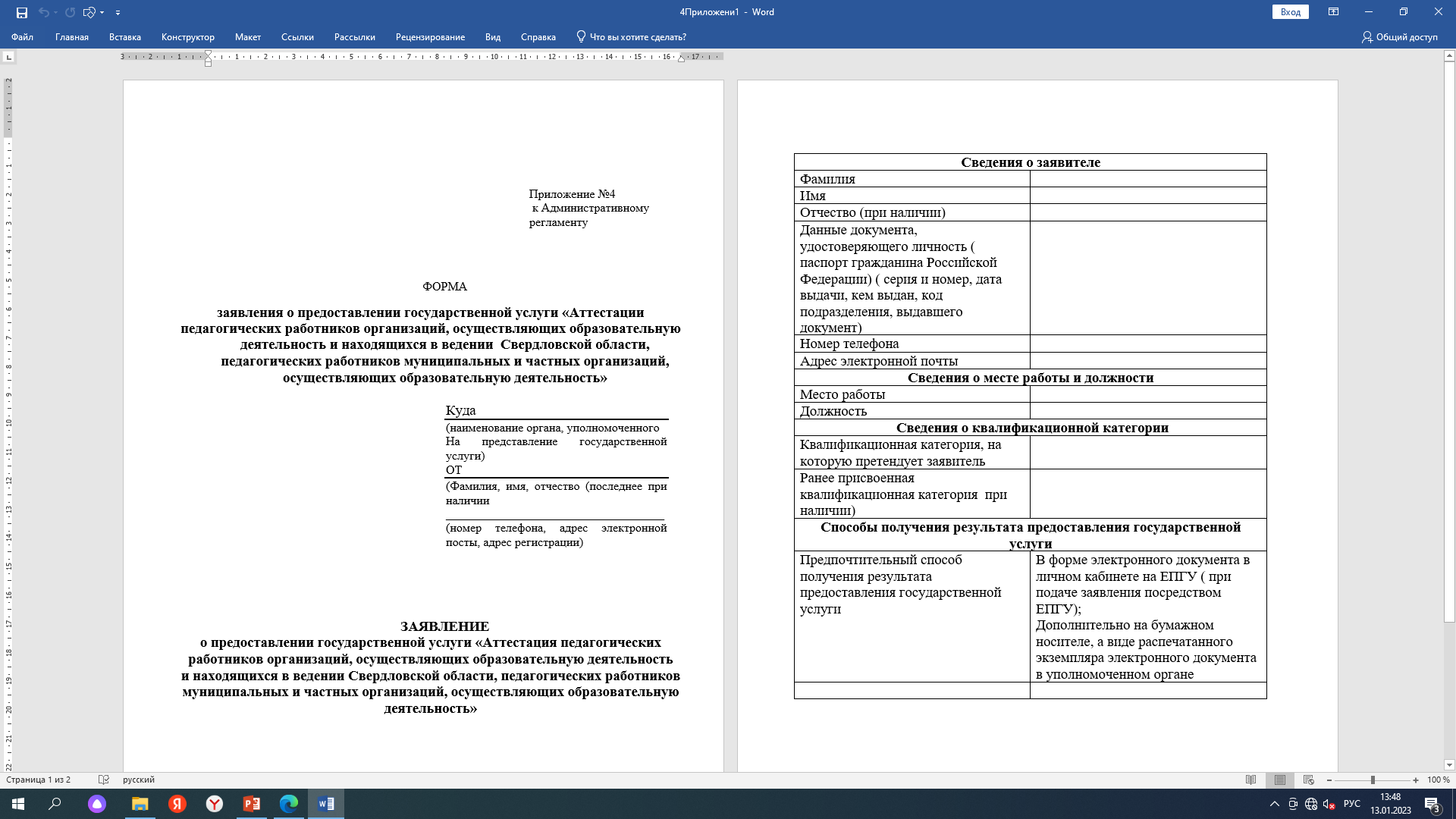 Форма заявления
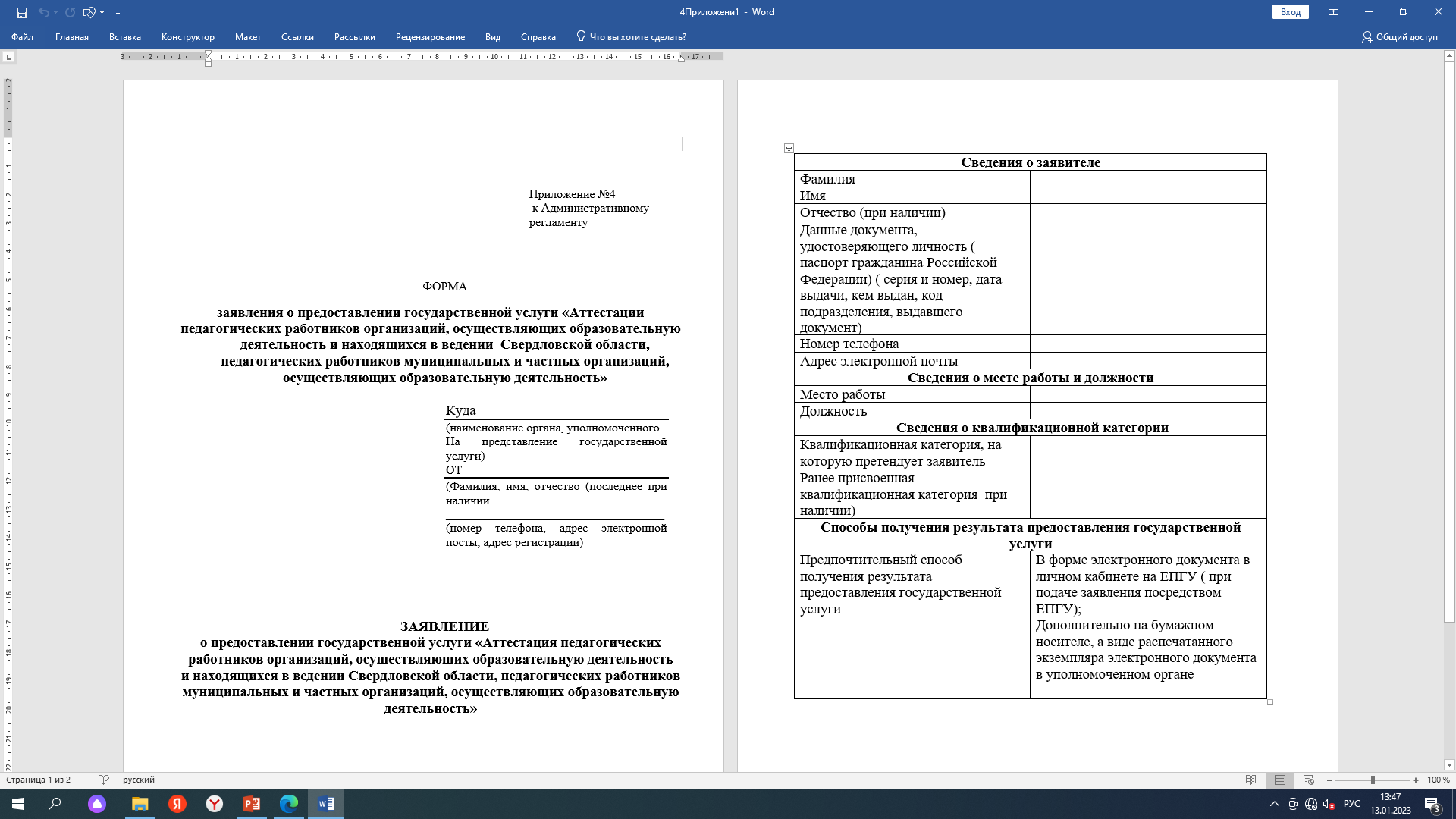 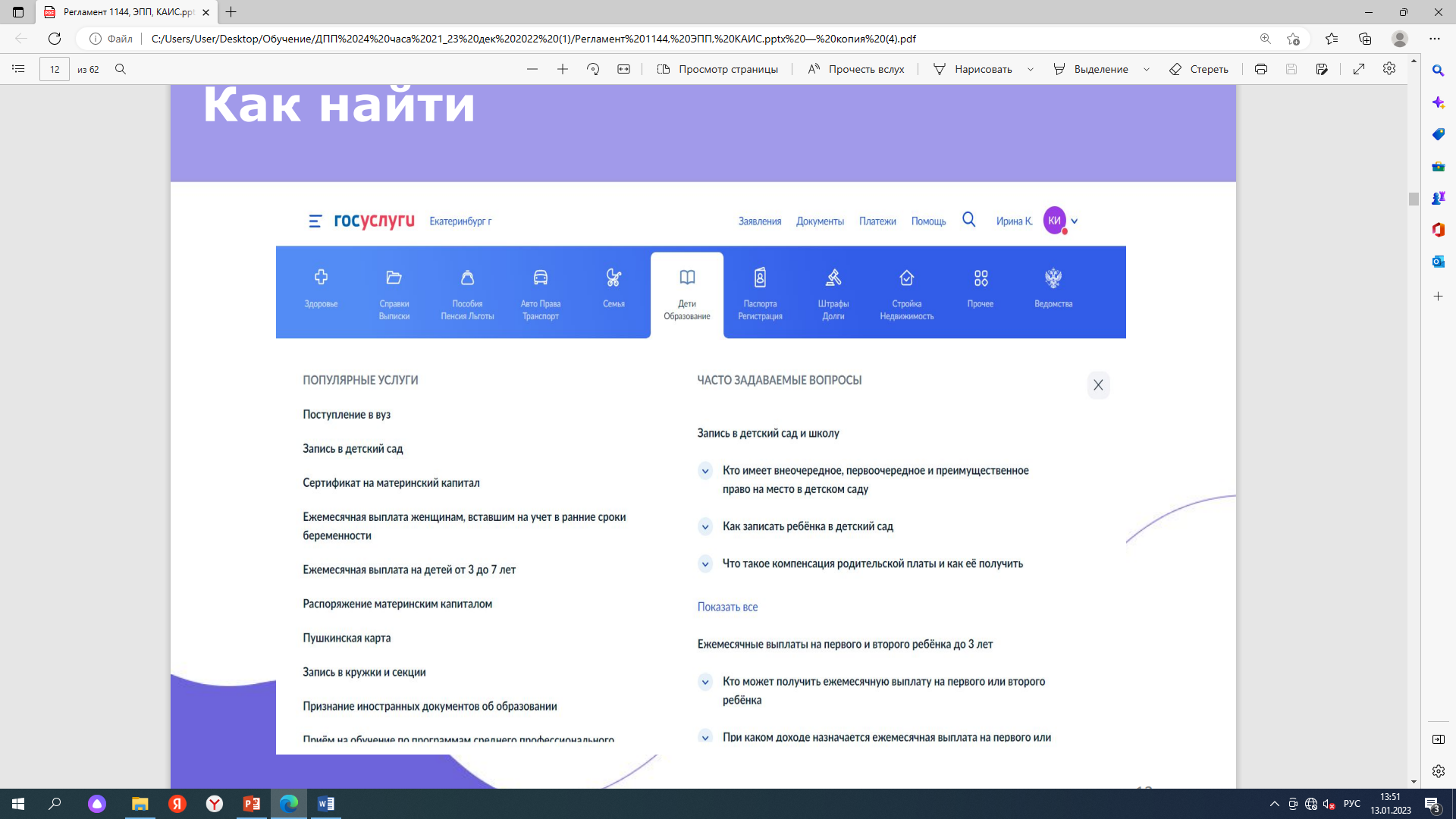 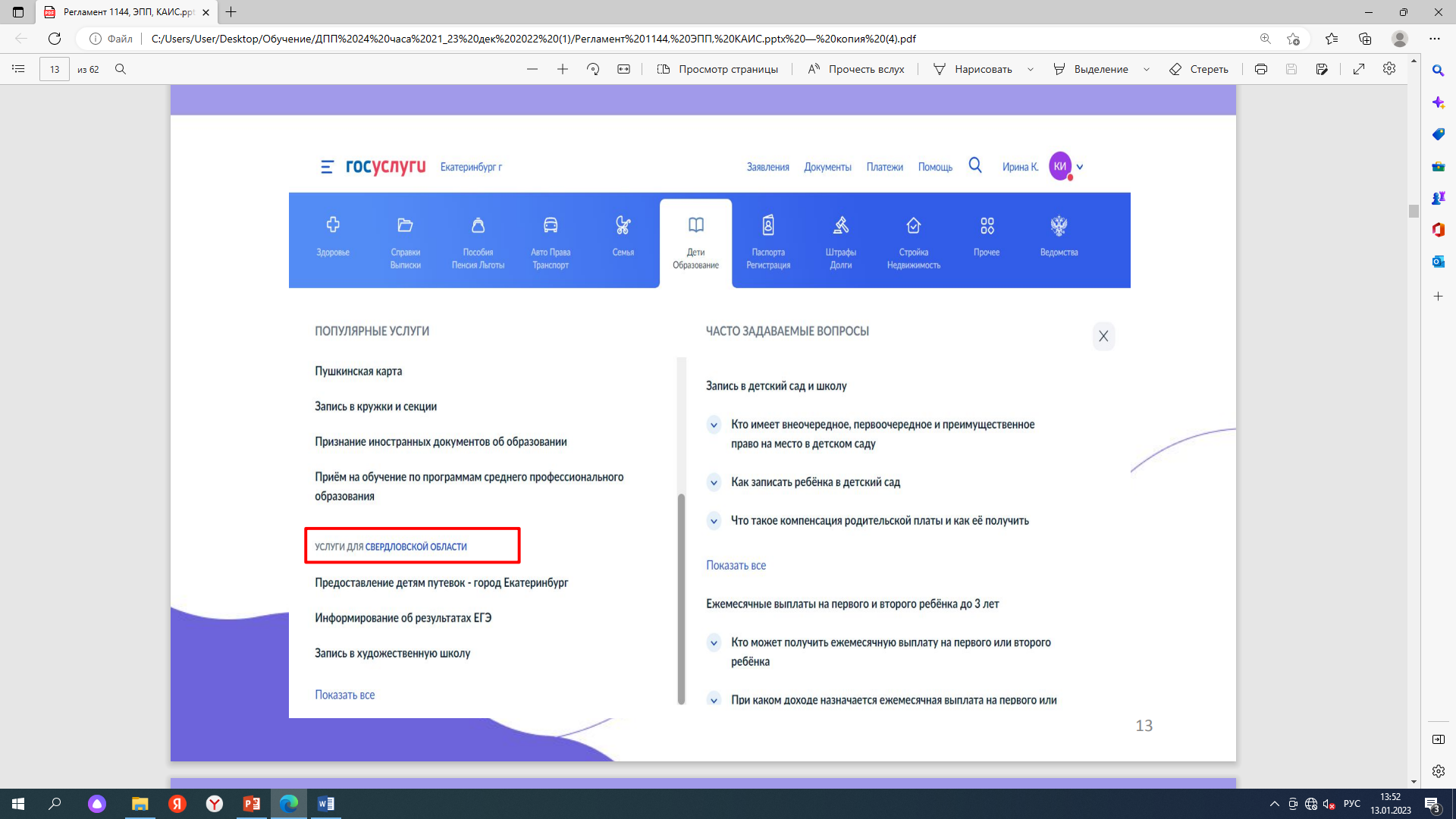 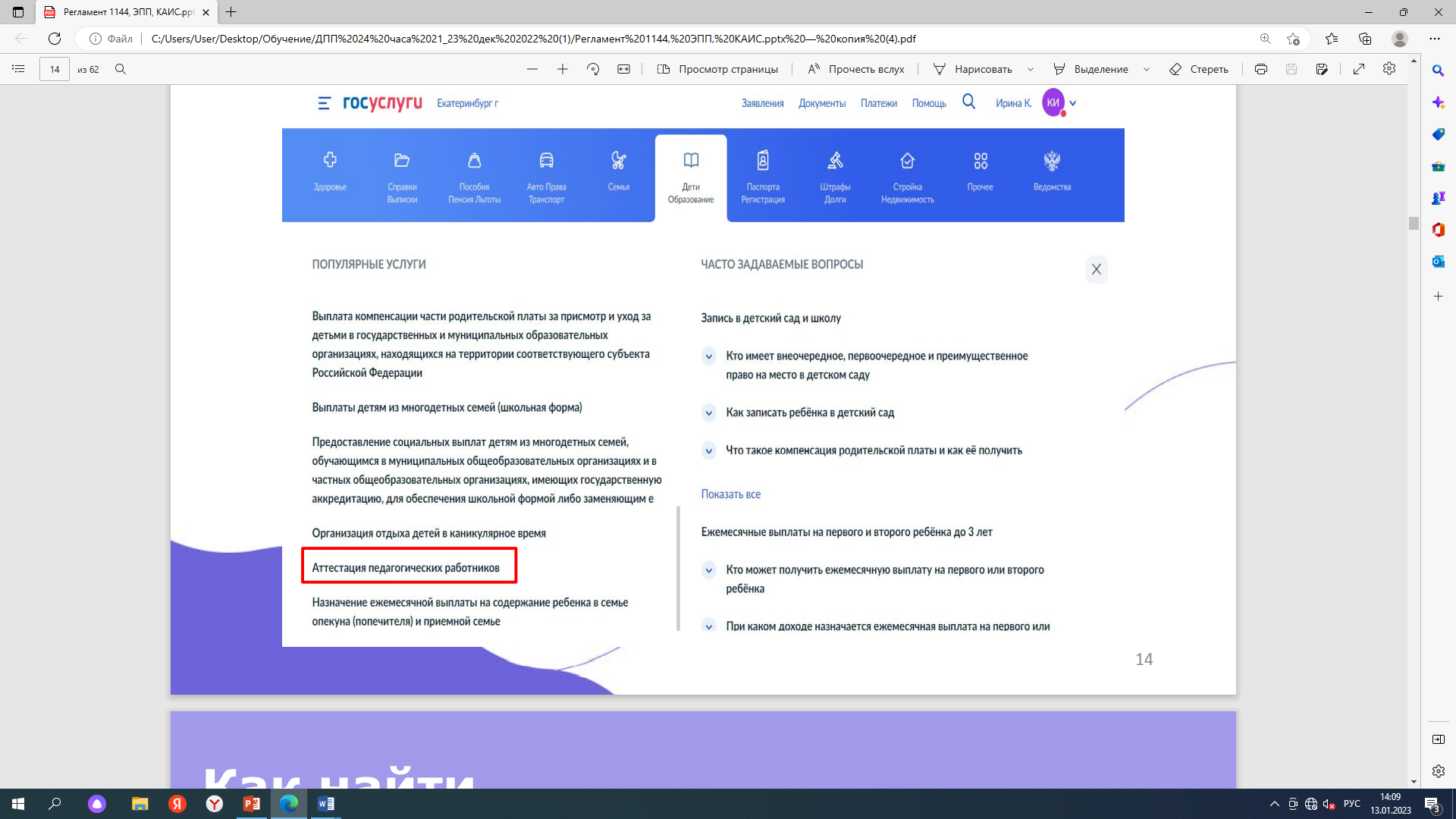 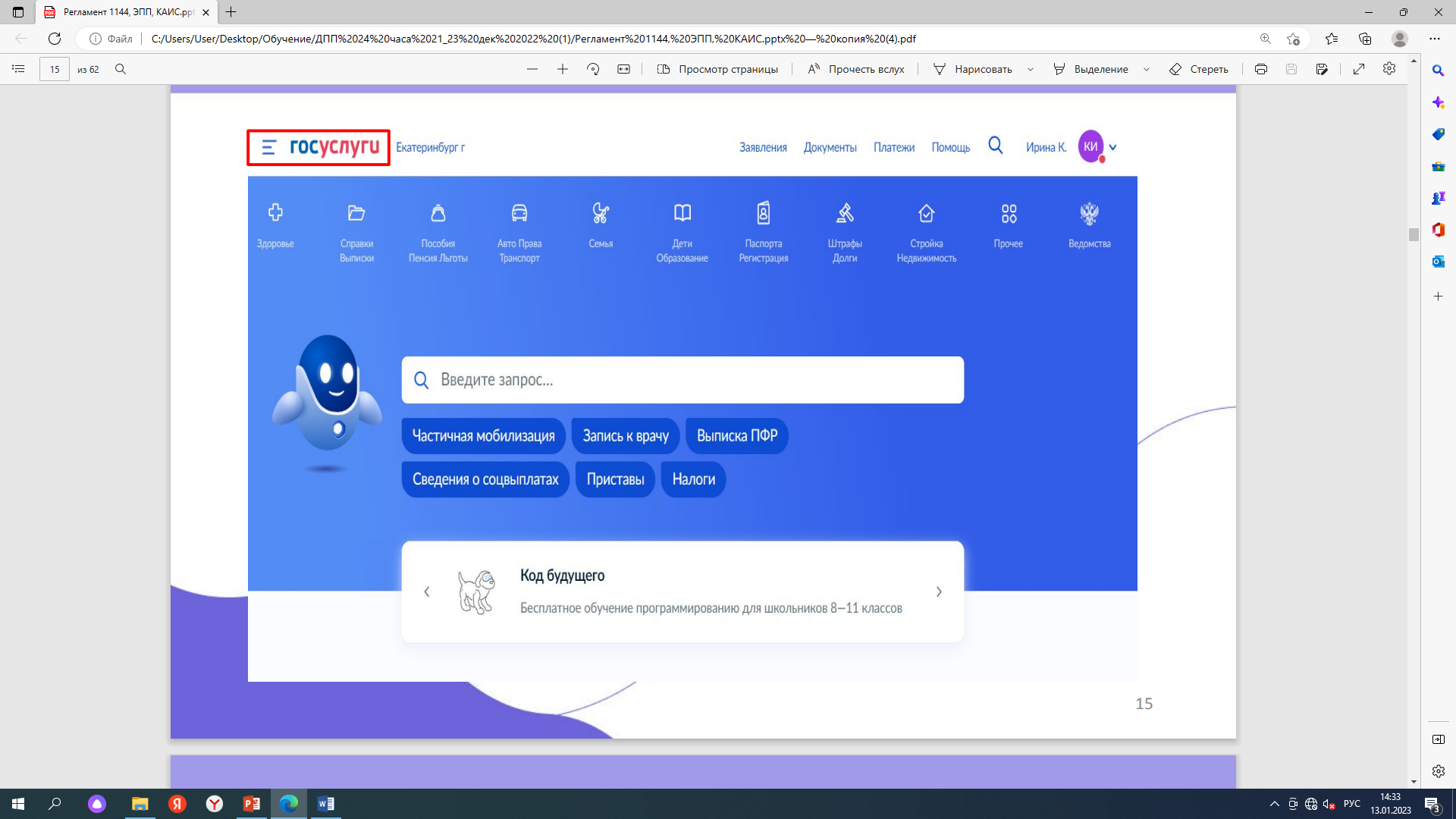 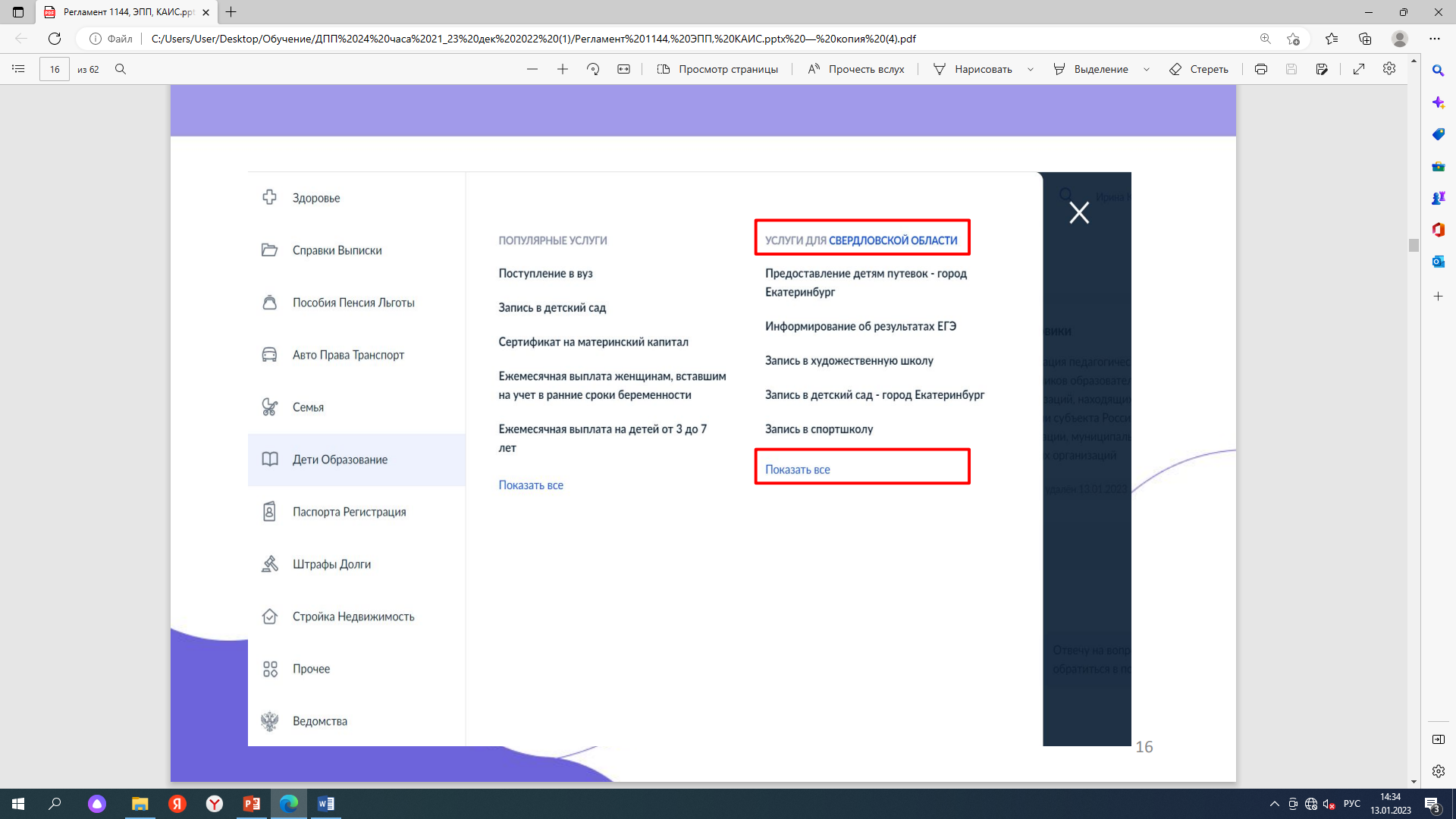 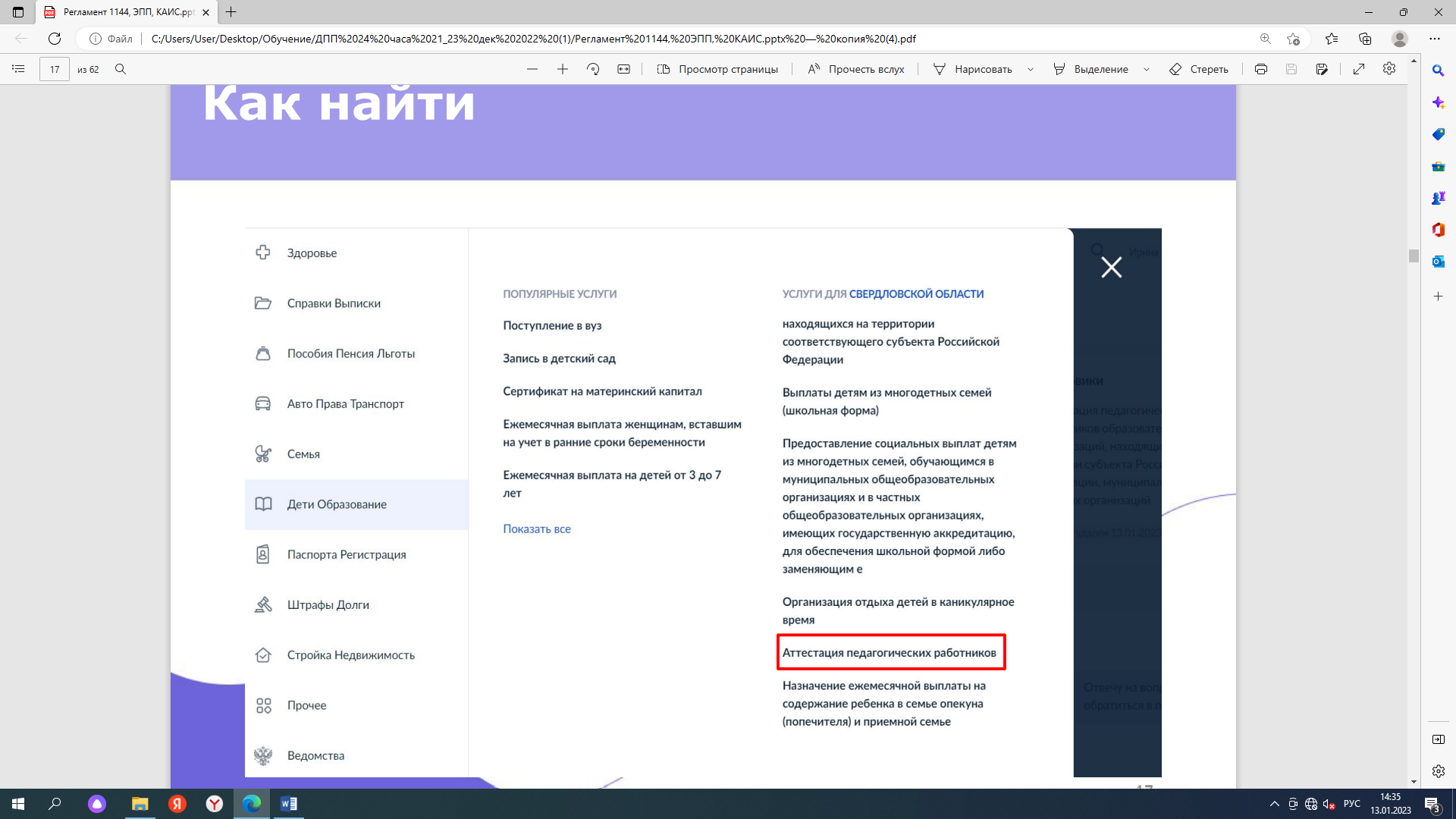 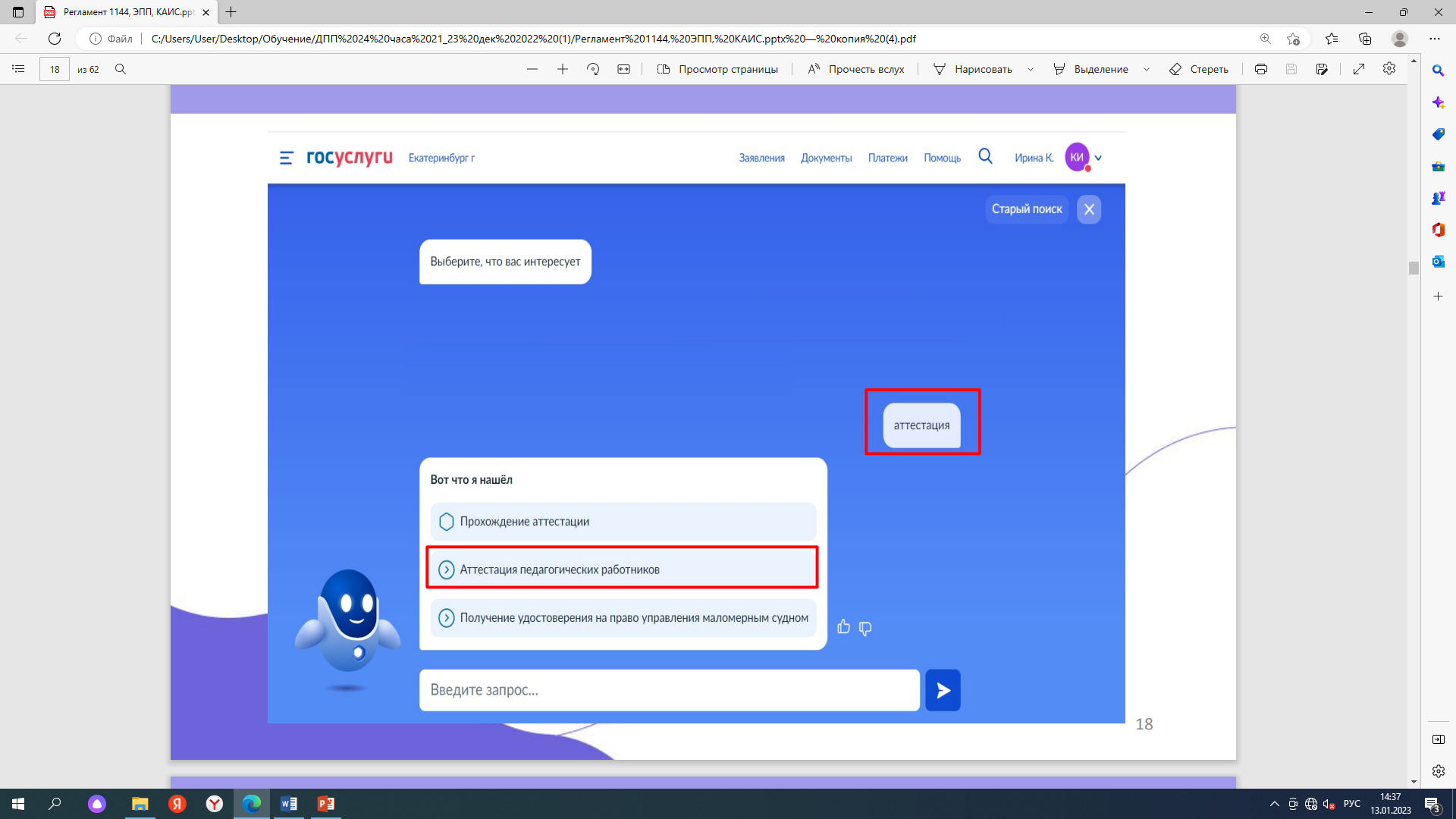 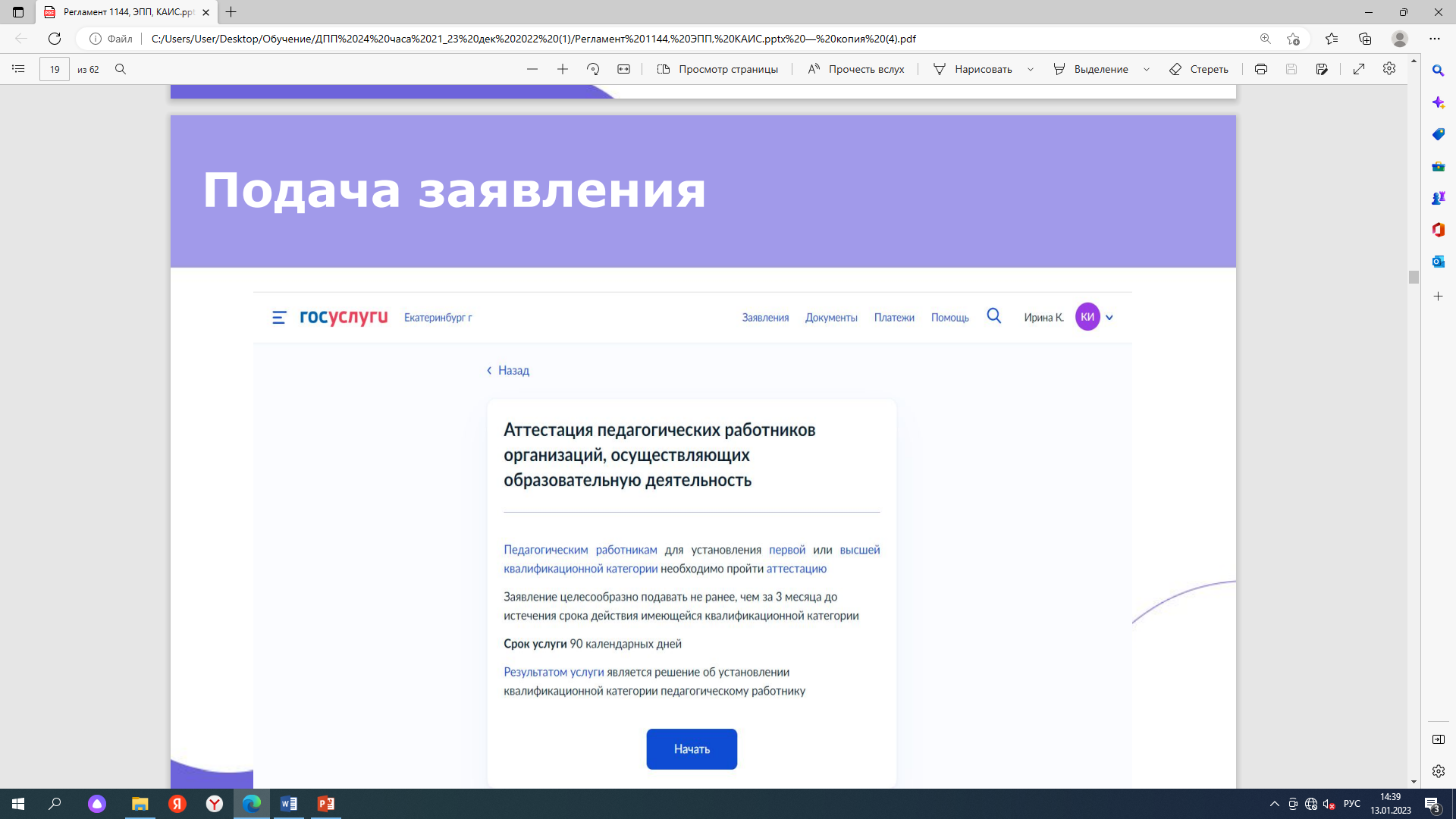 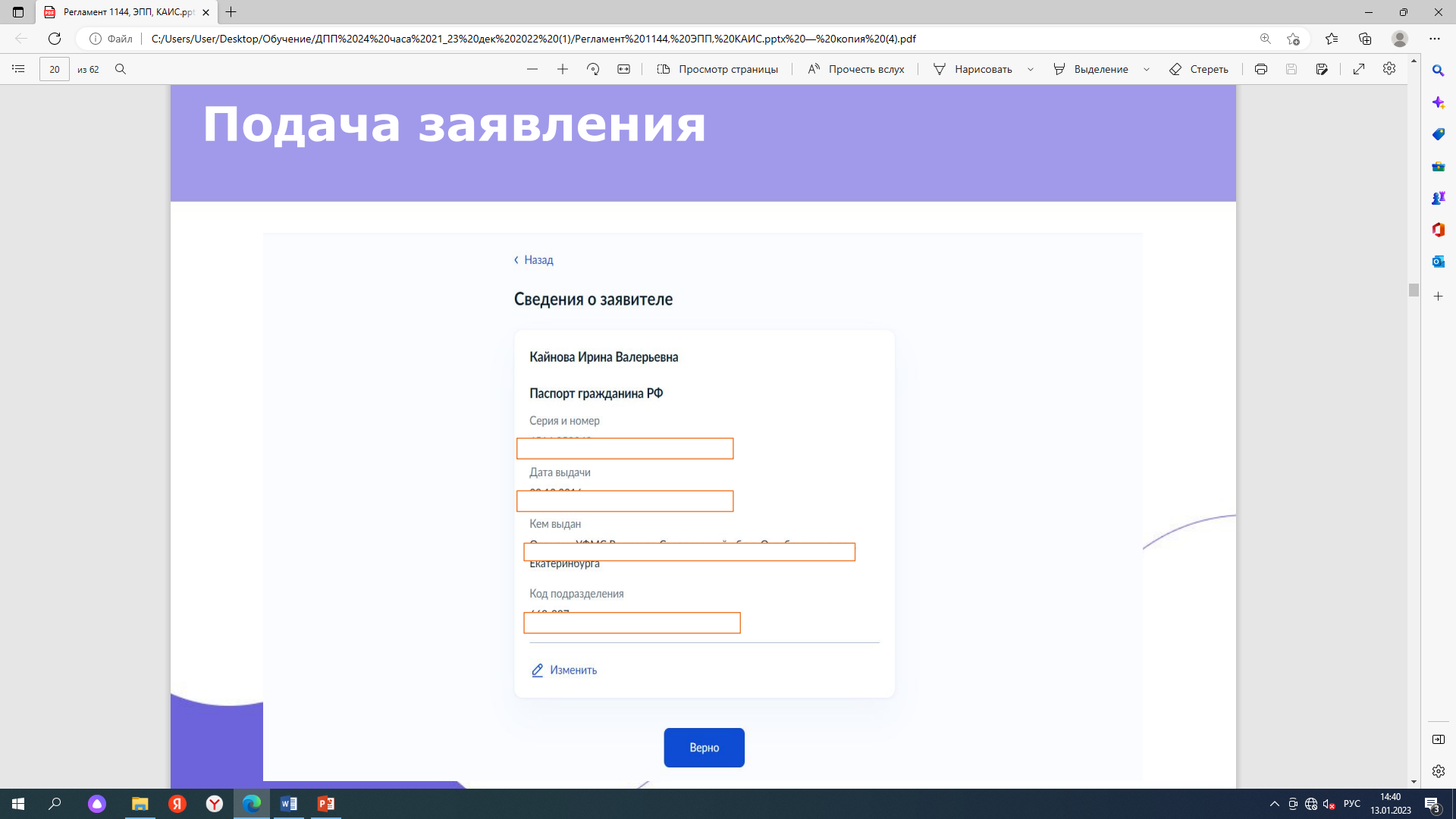 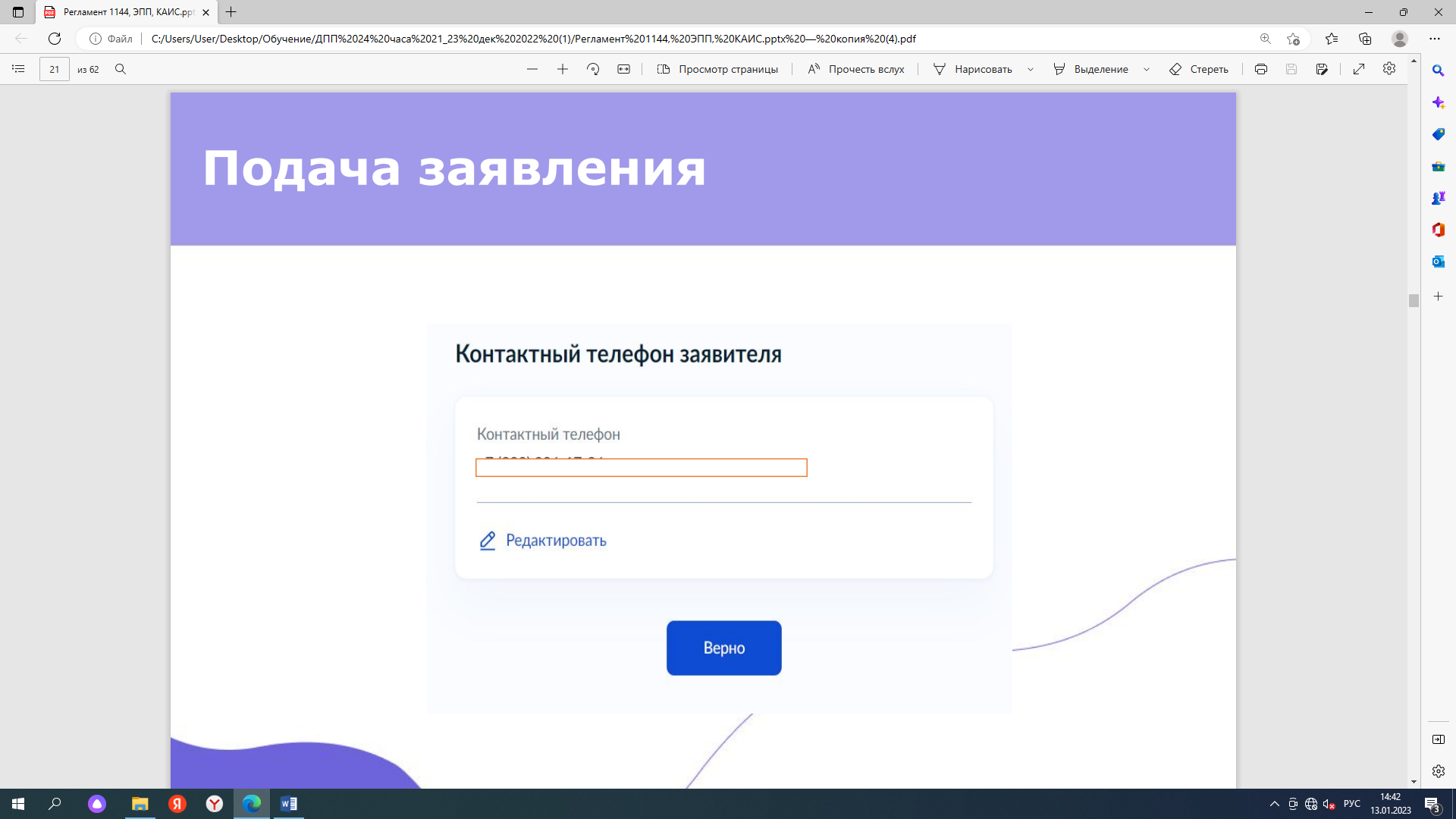 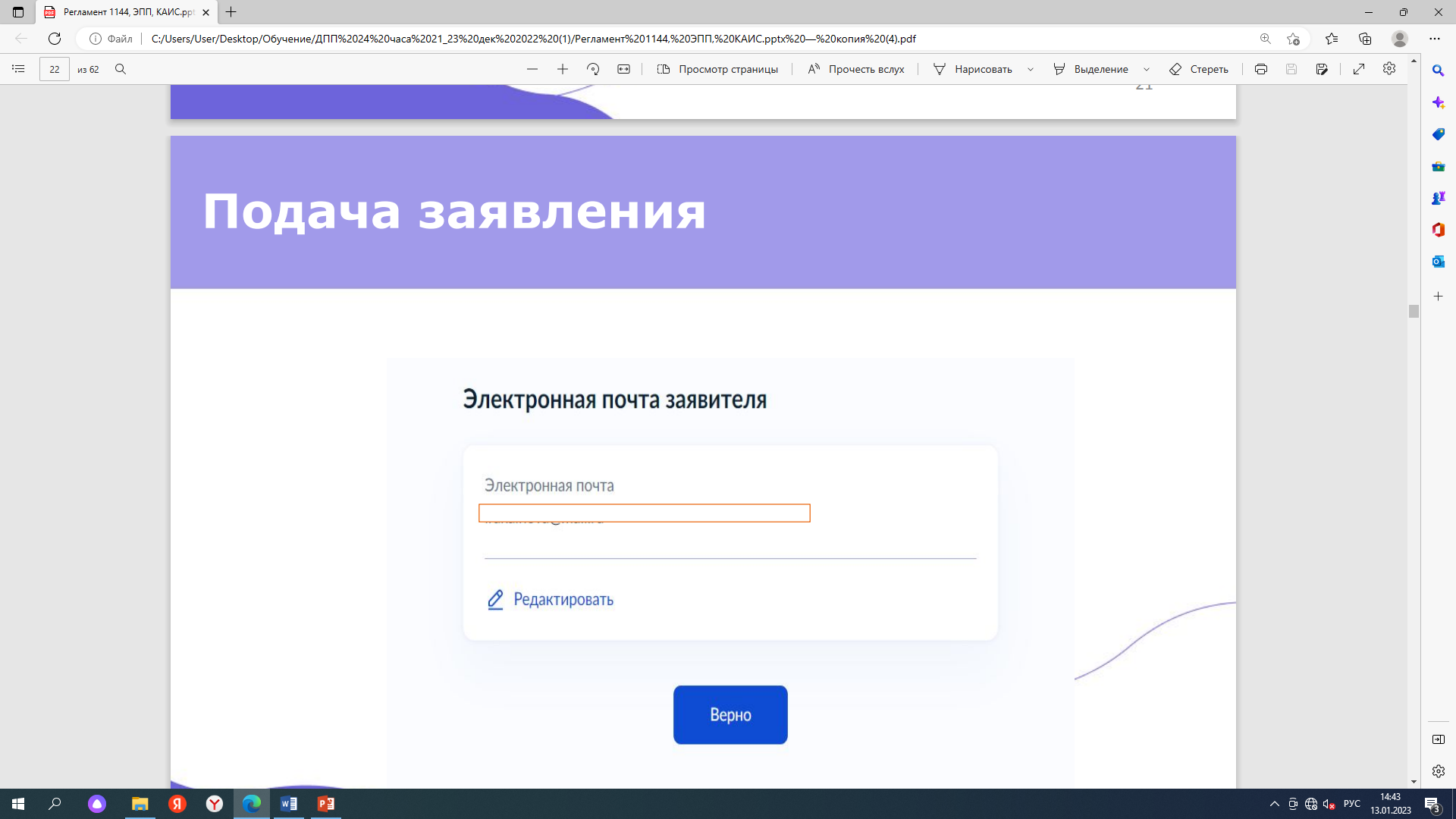 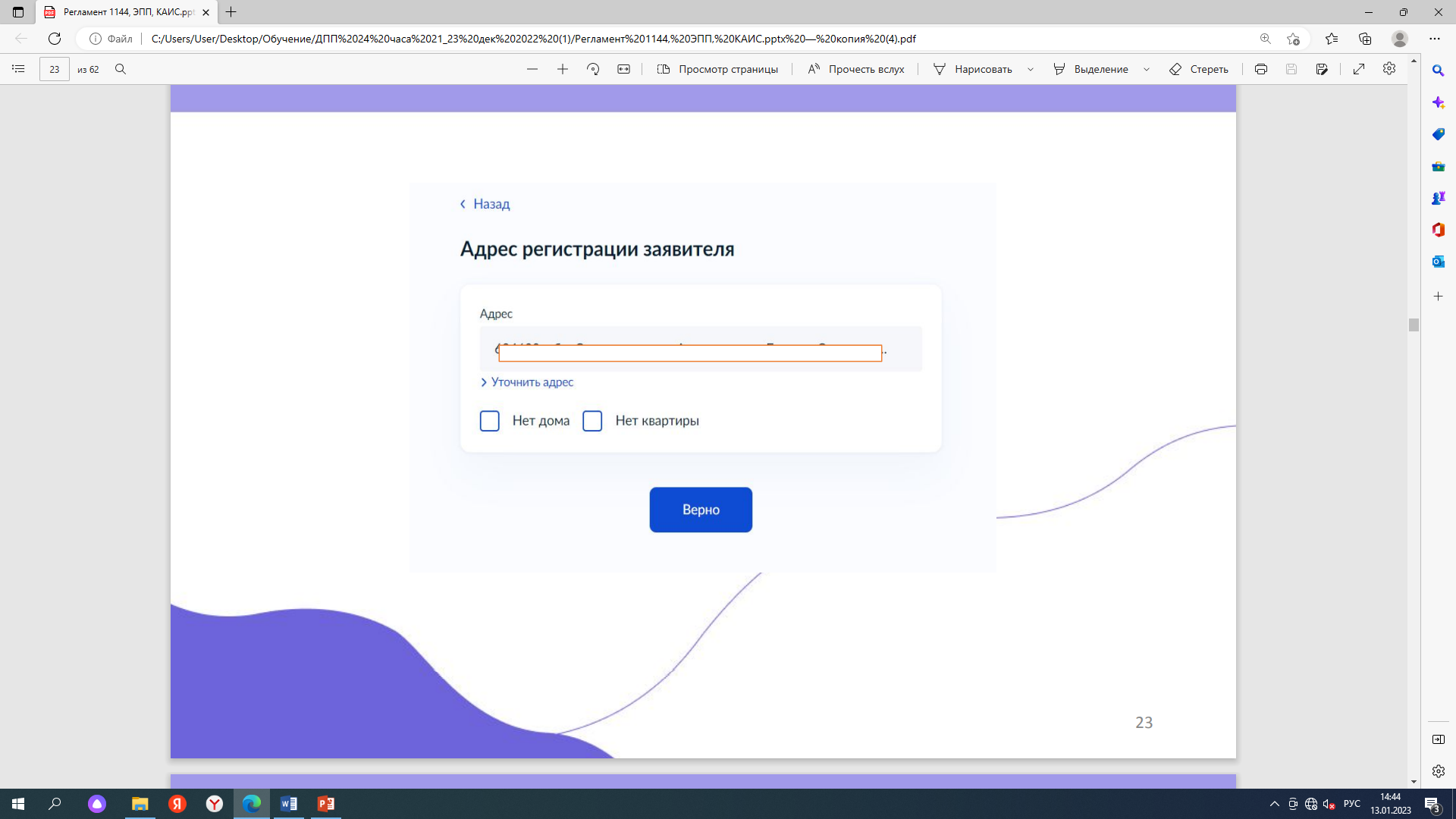 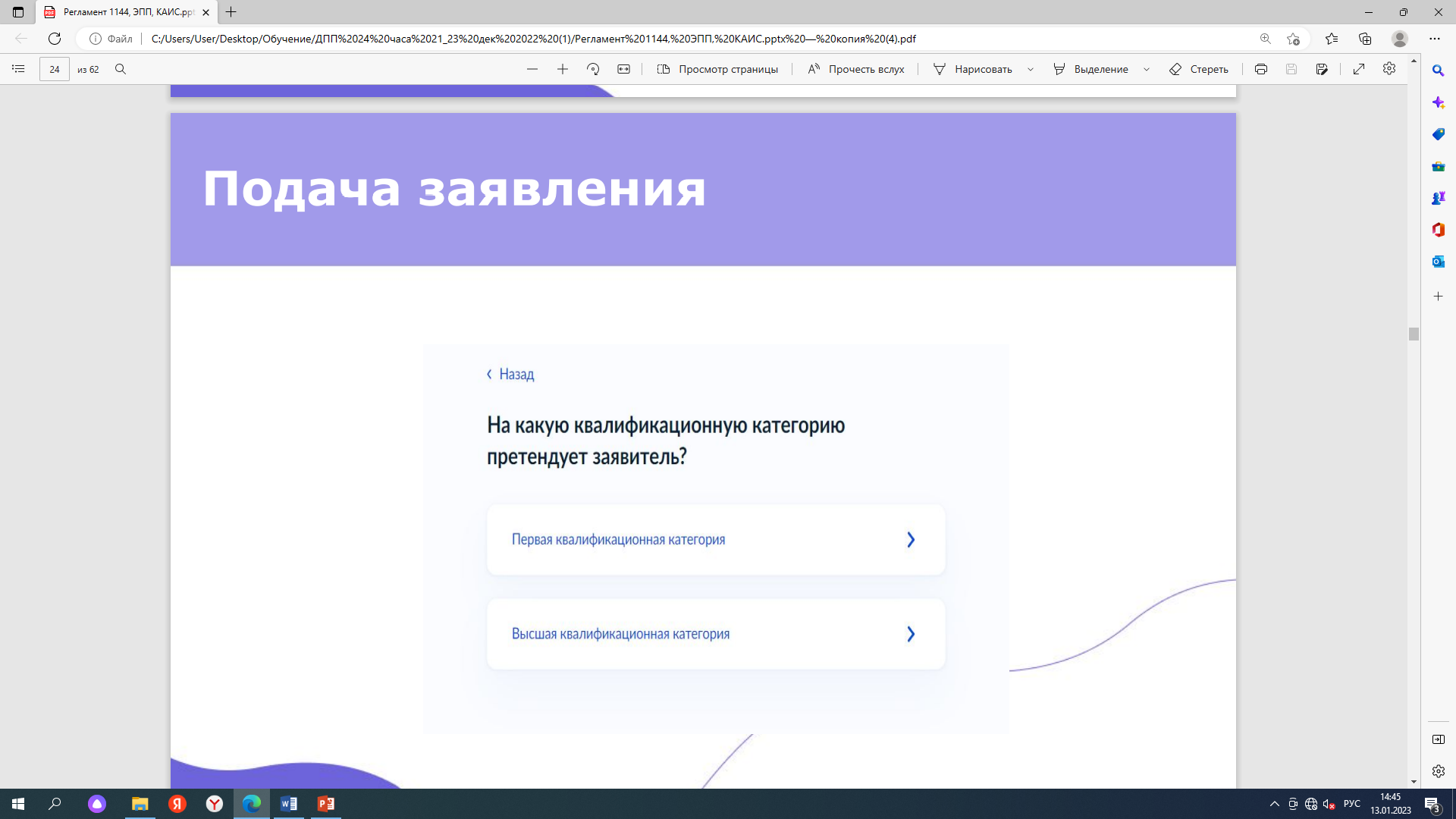 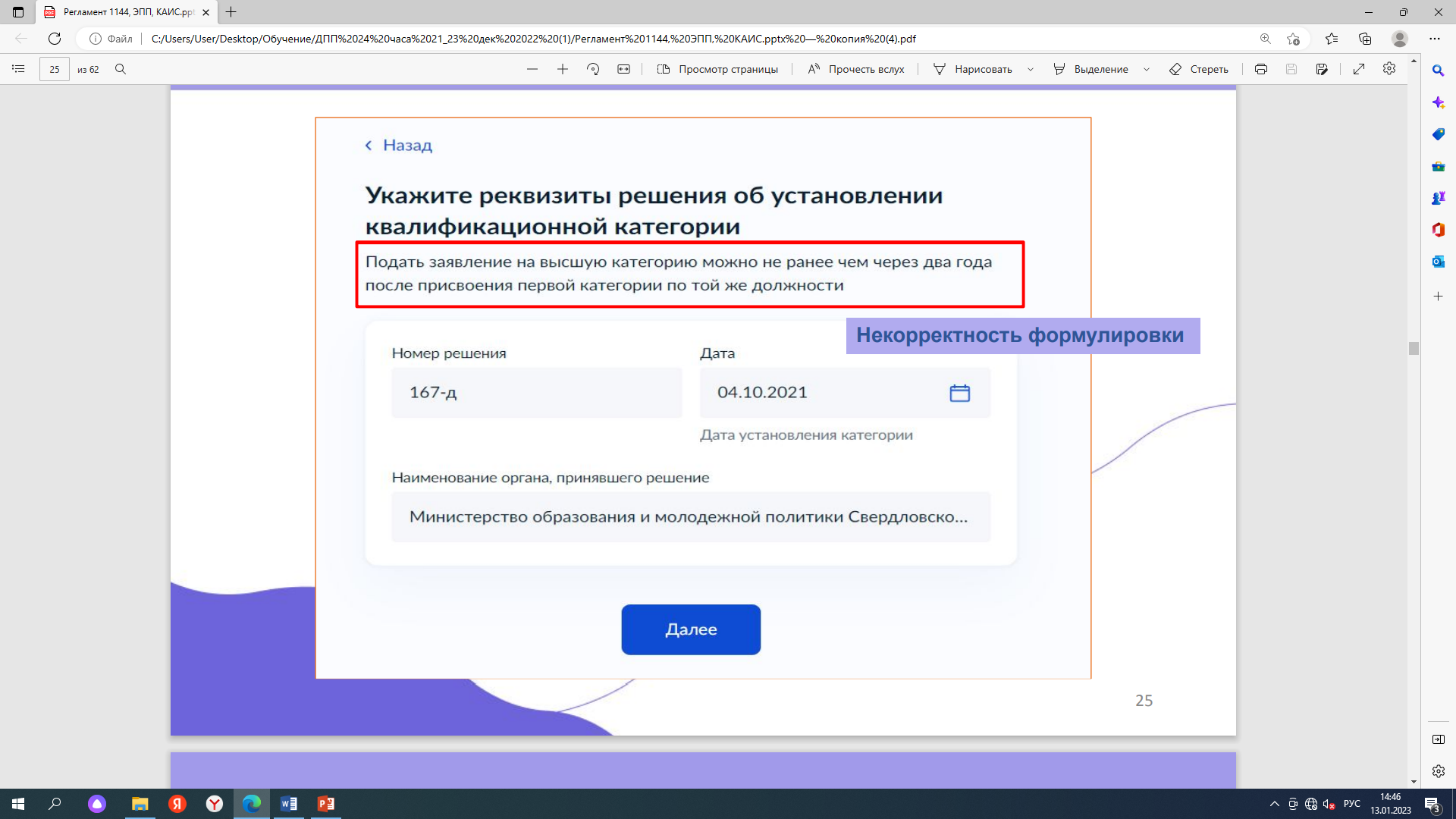 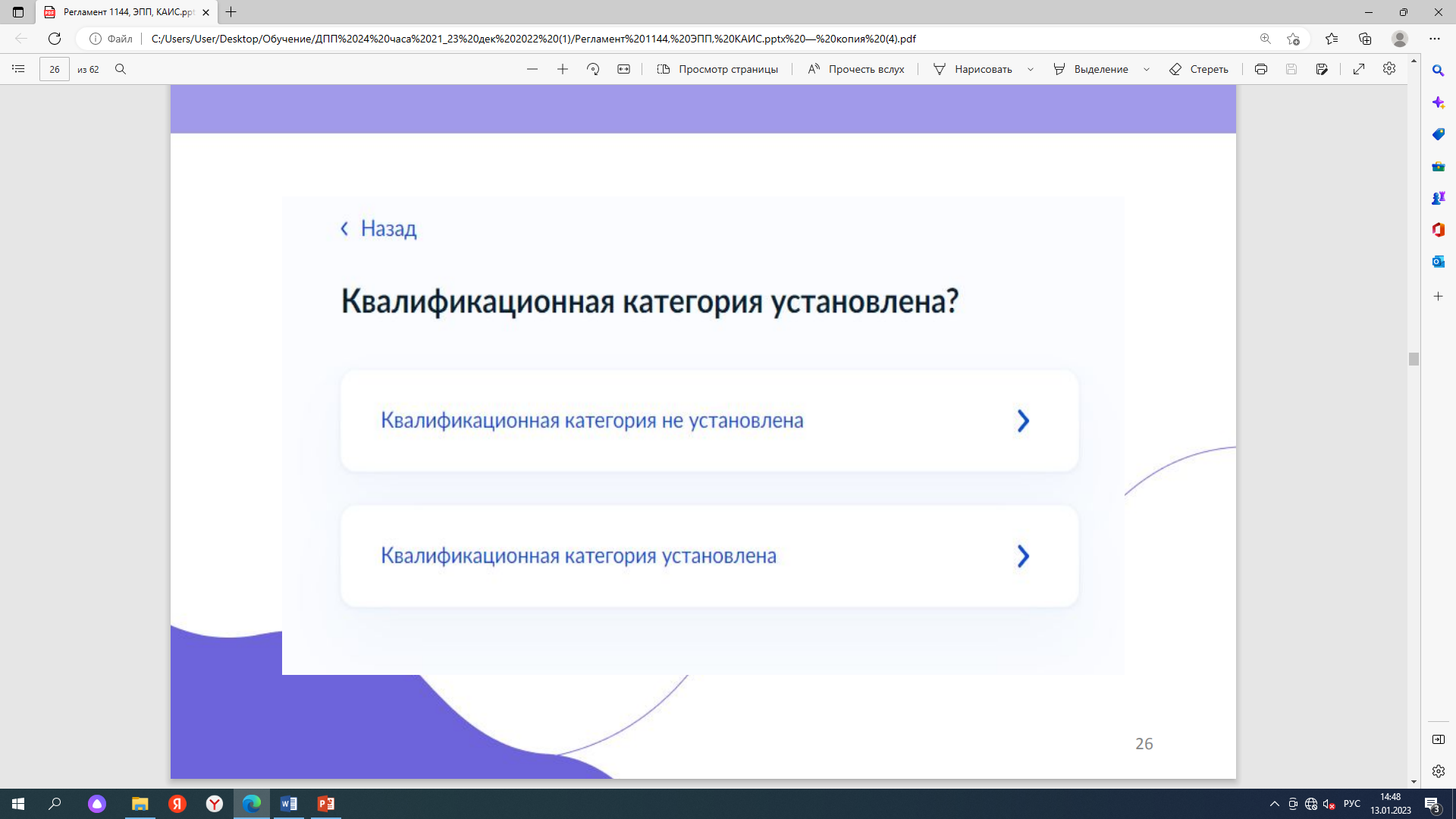 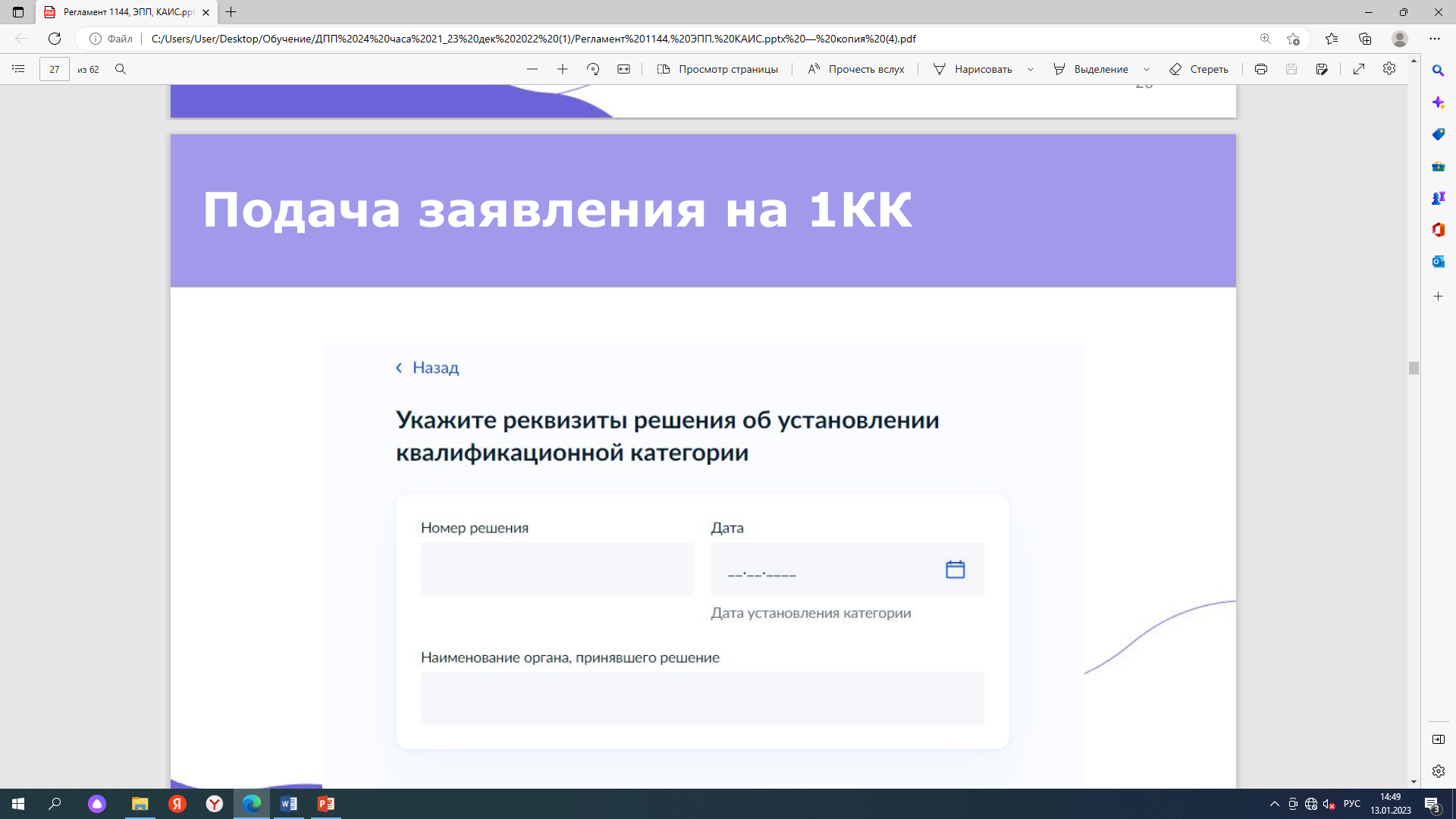 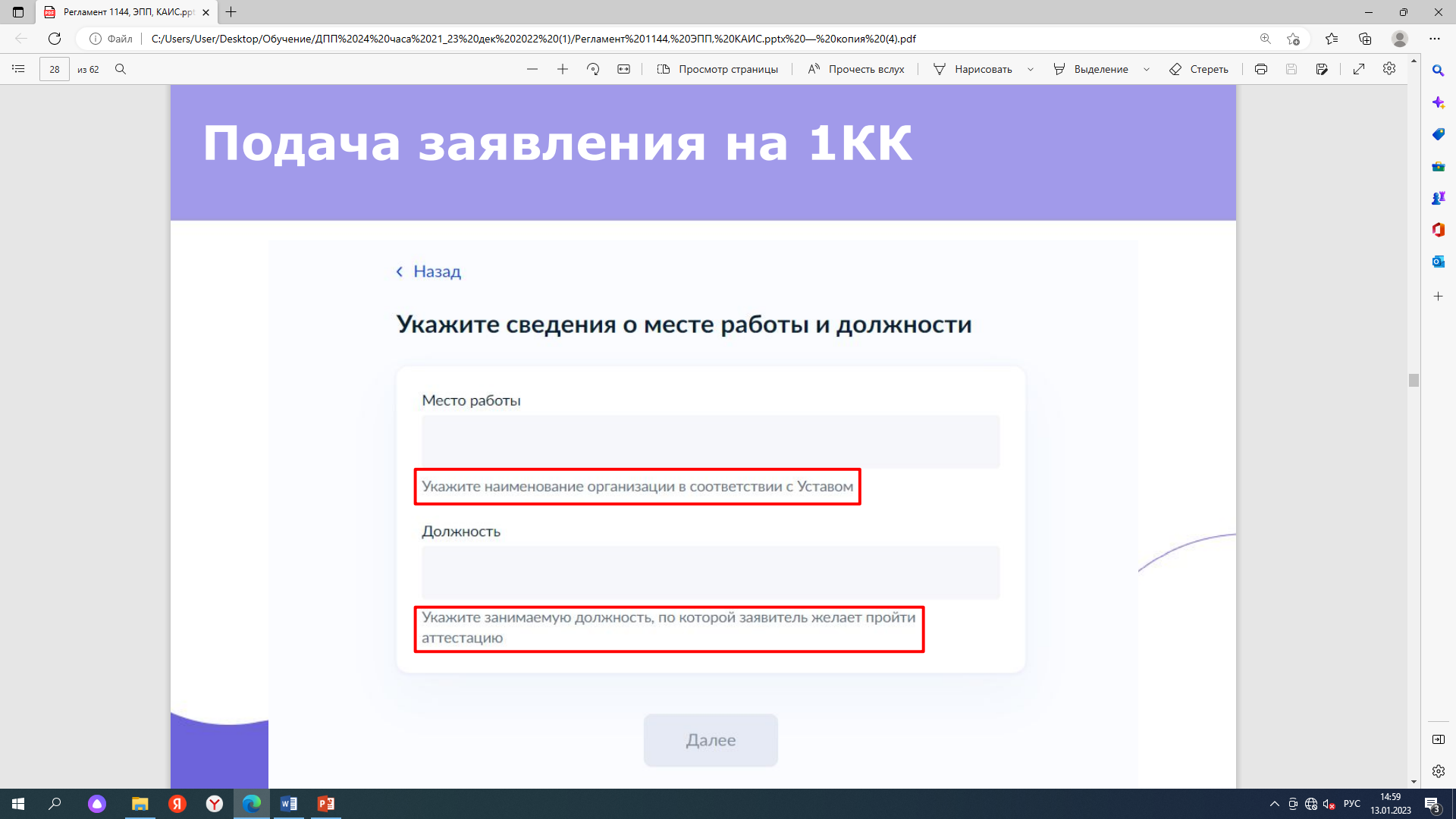 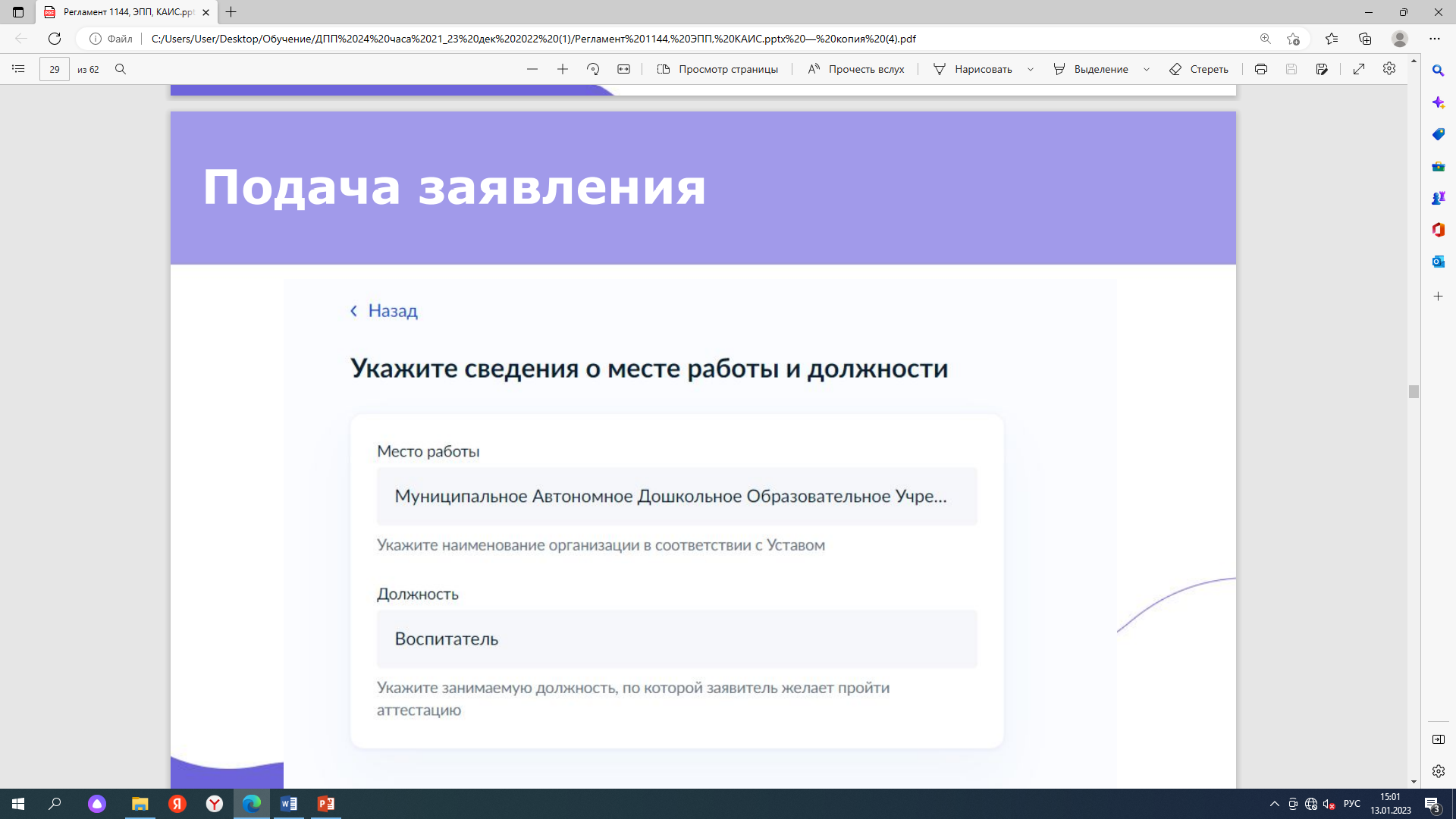 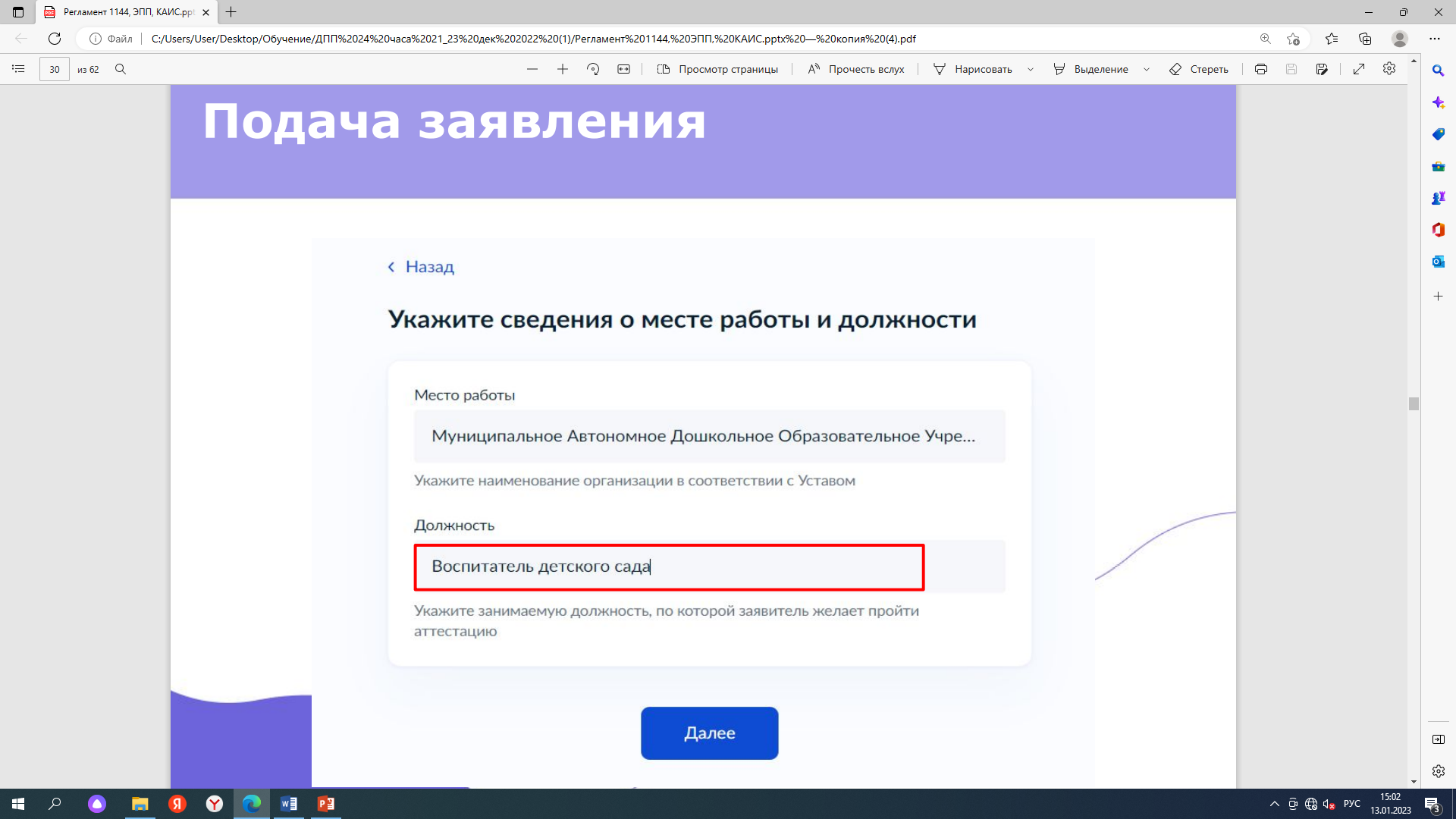 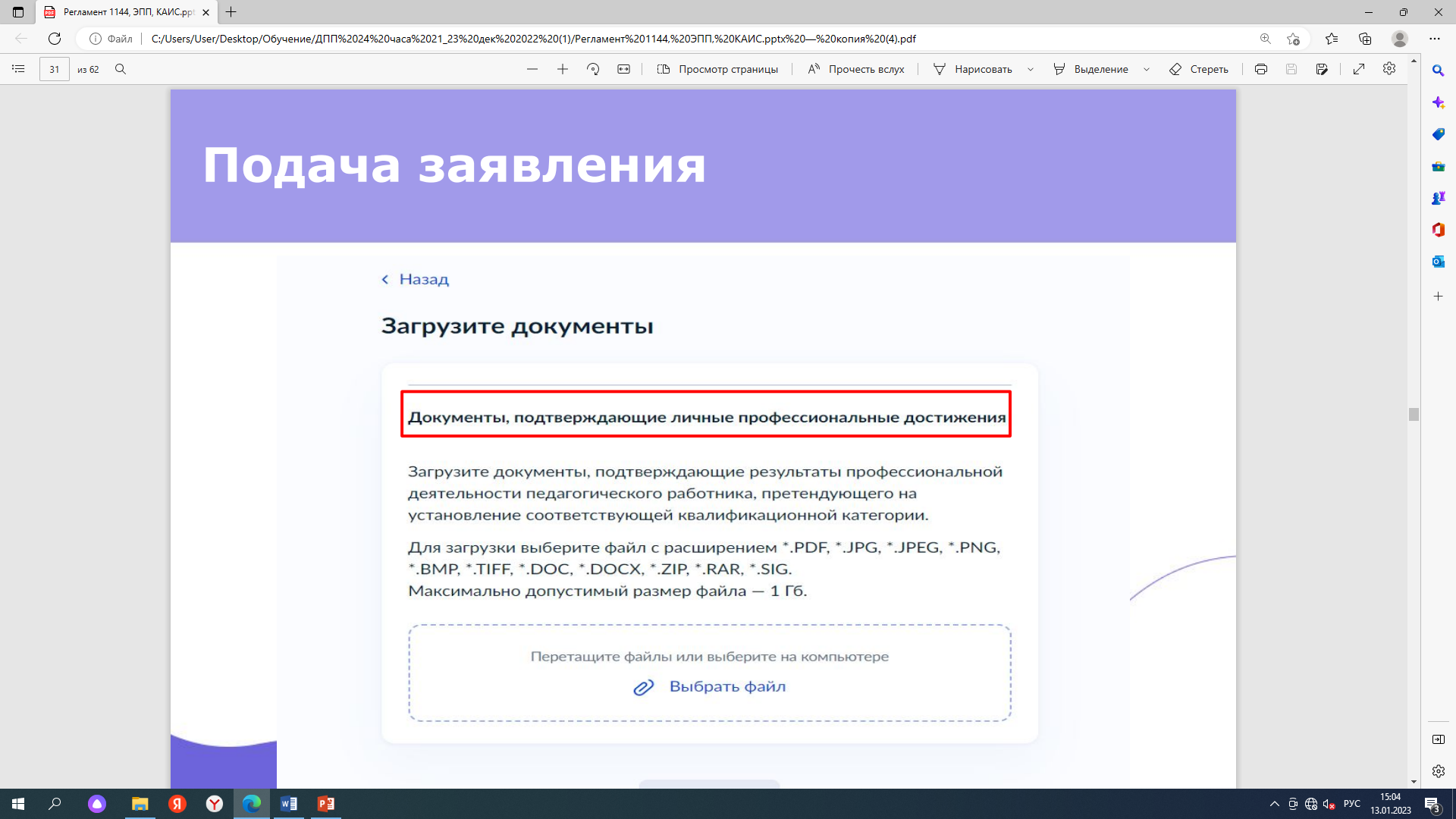 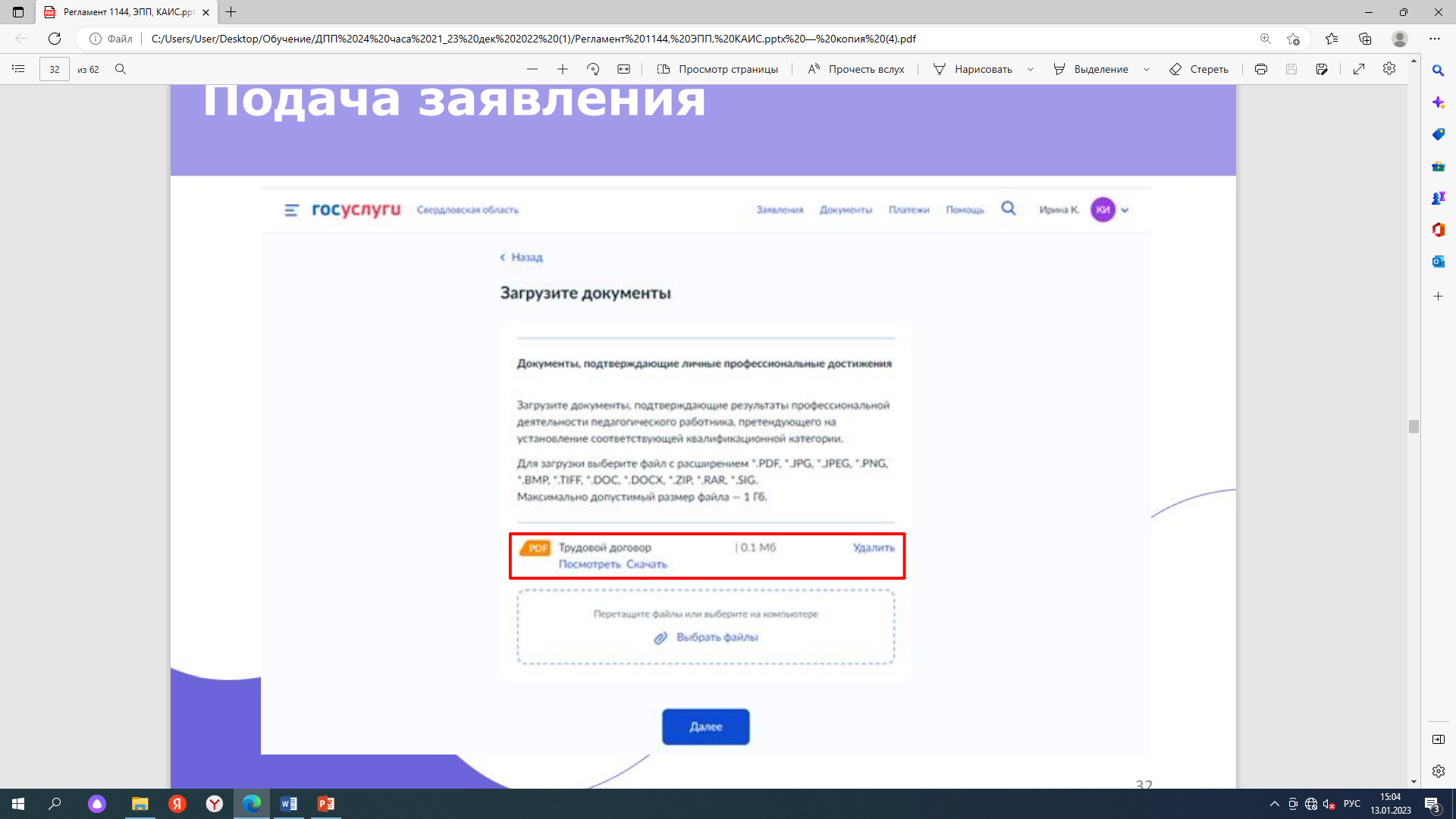 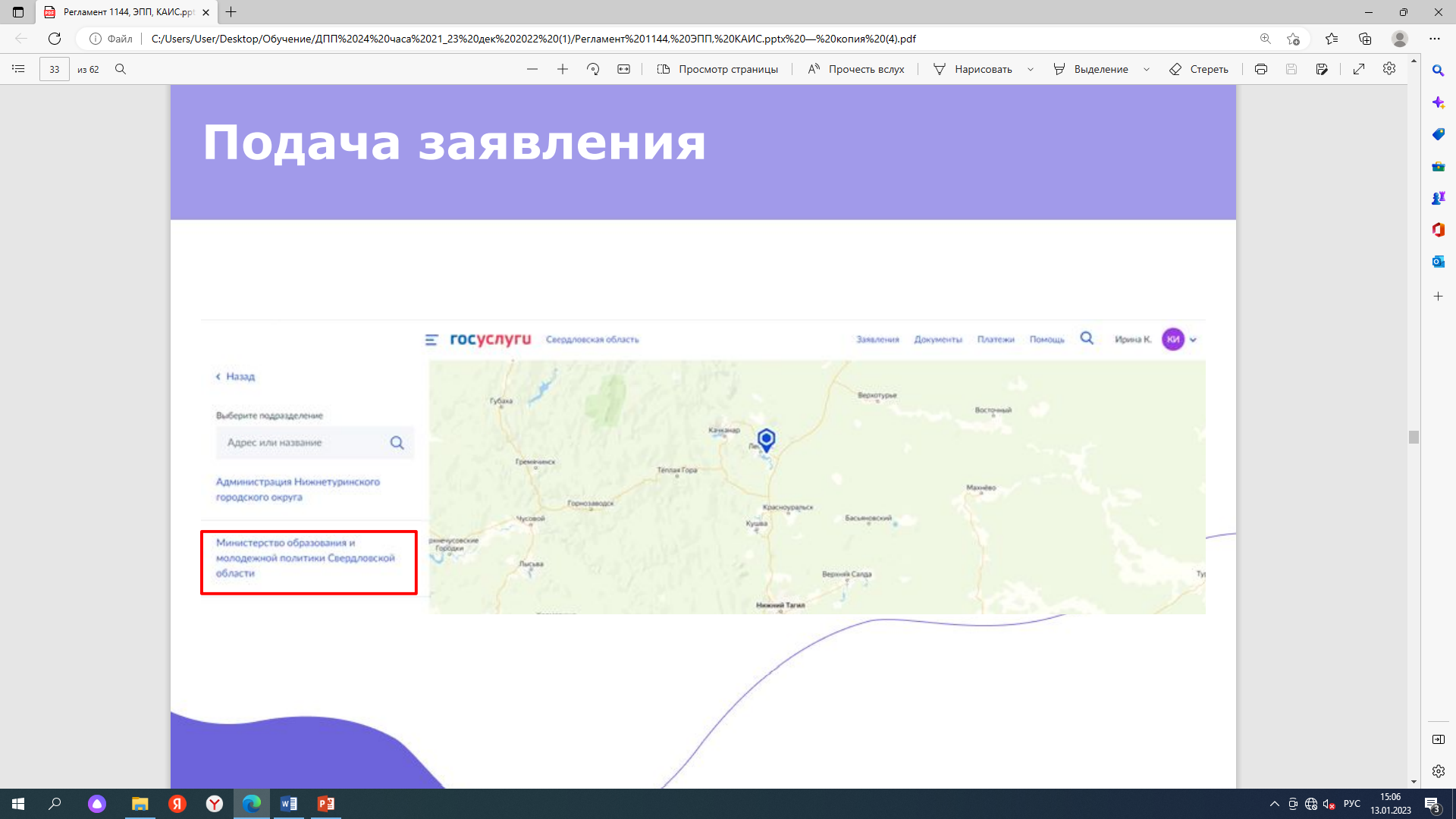 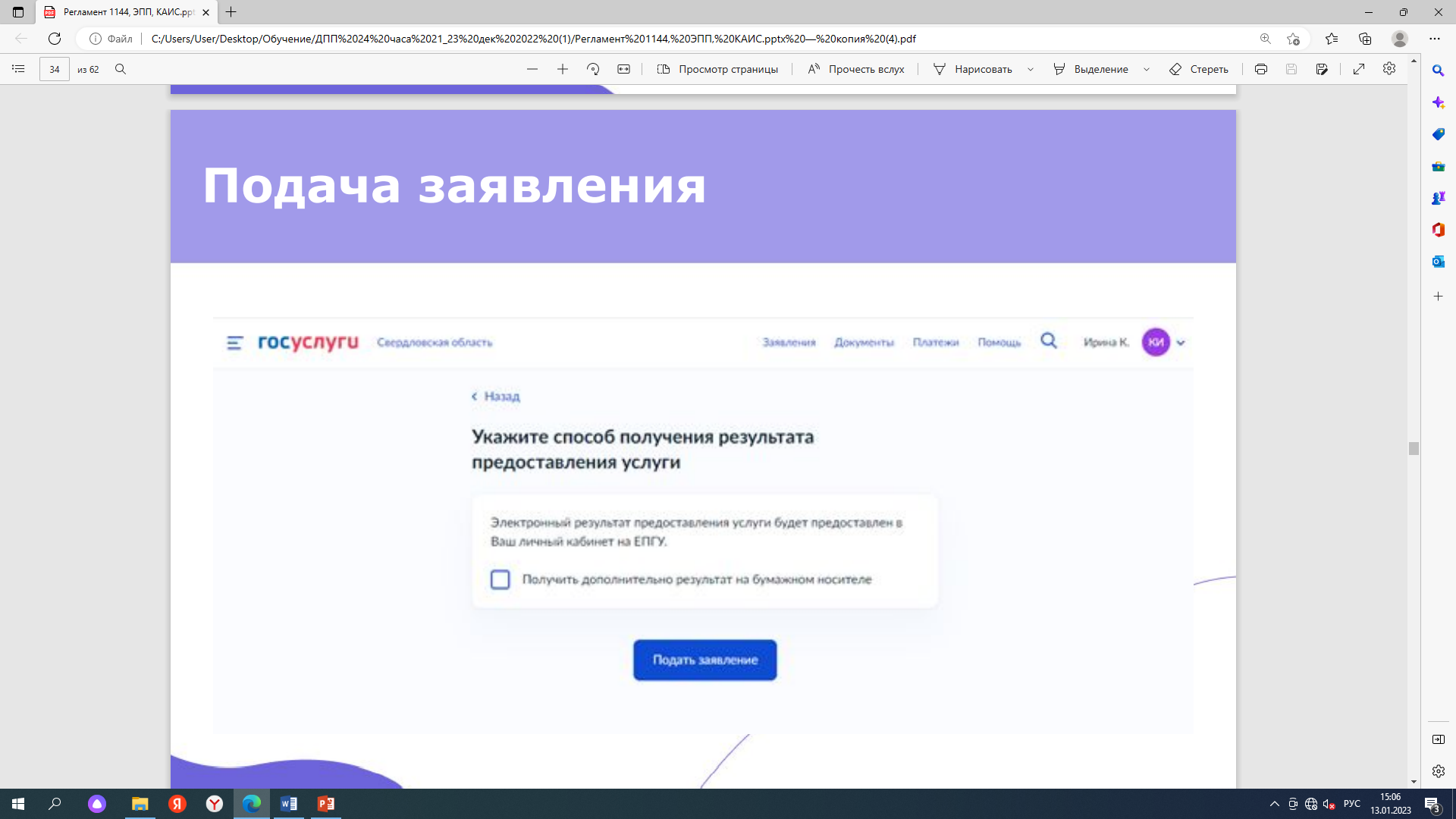 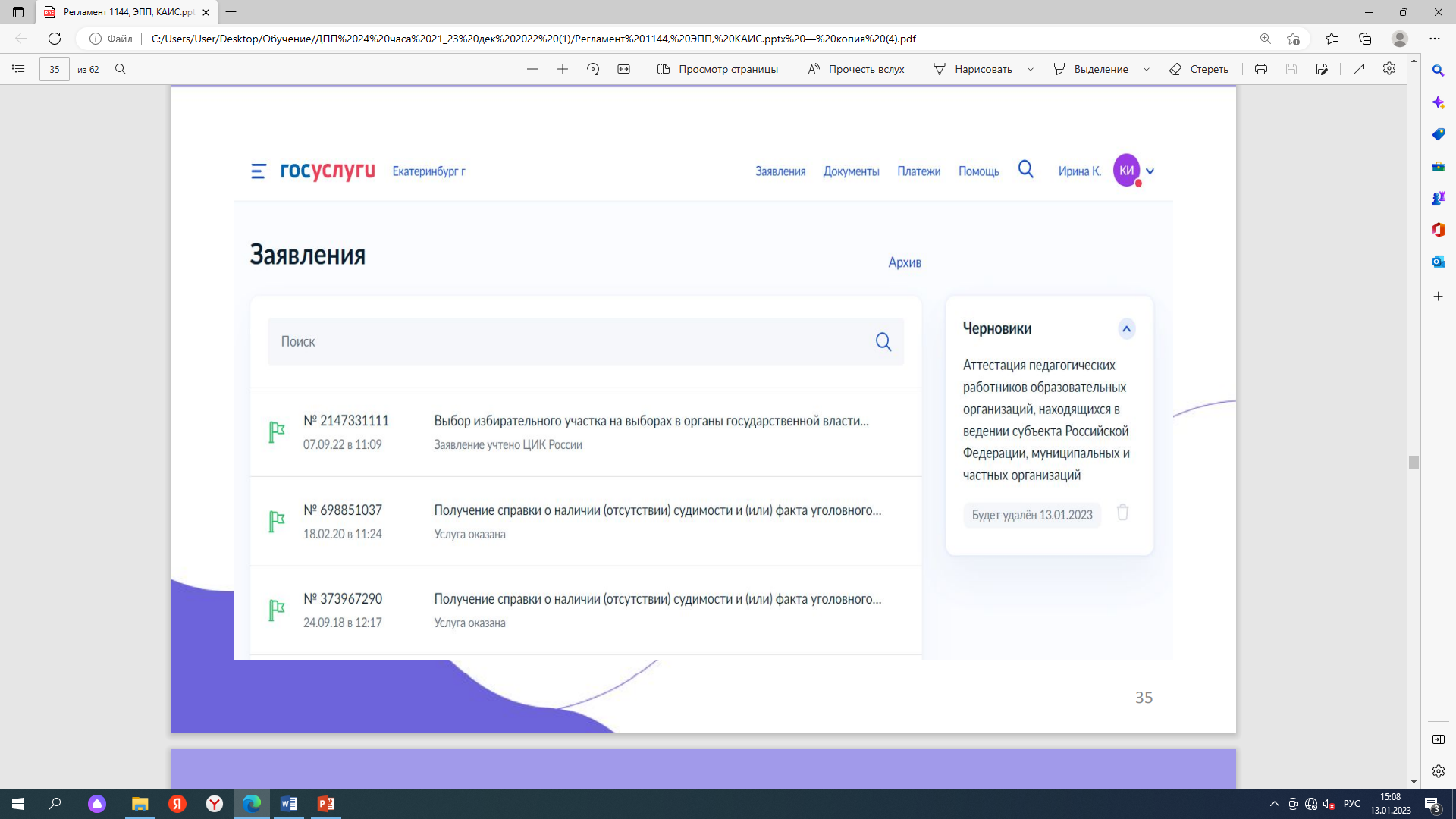 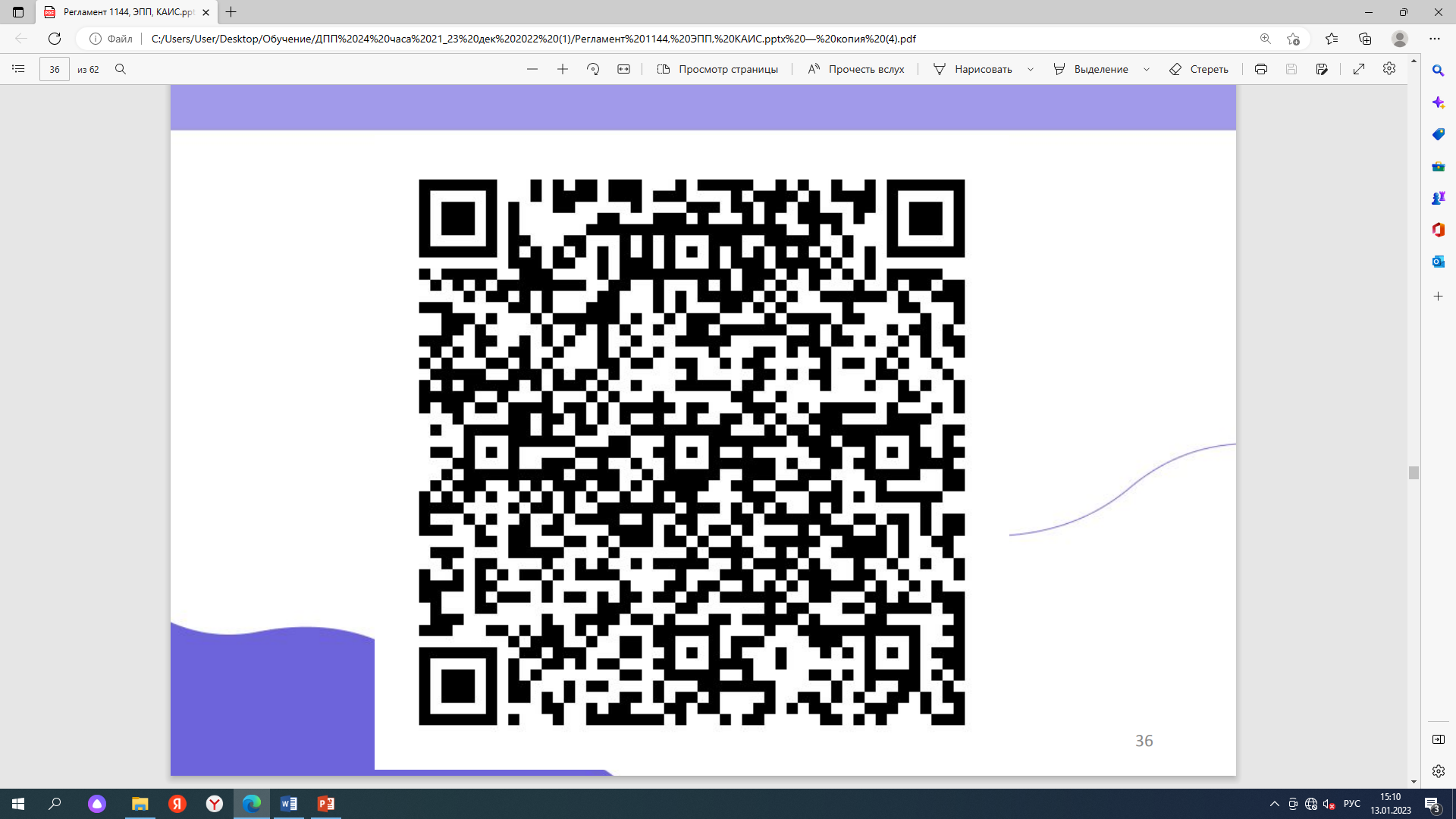 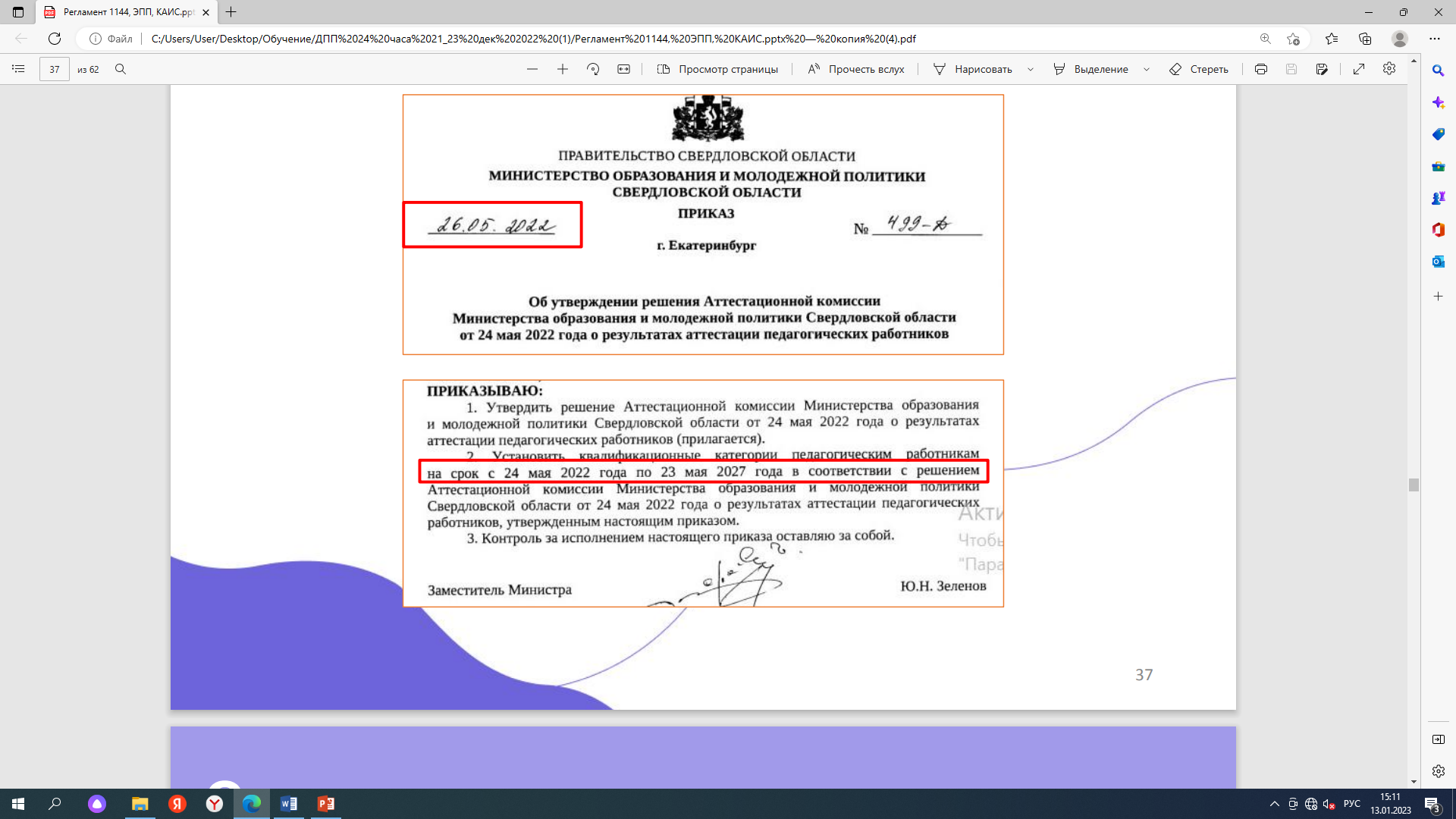 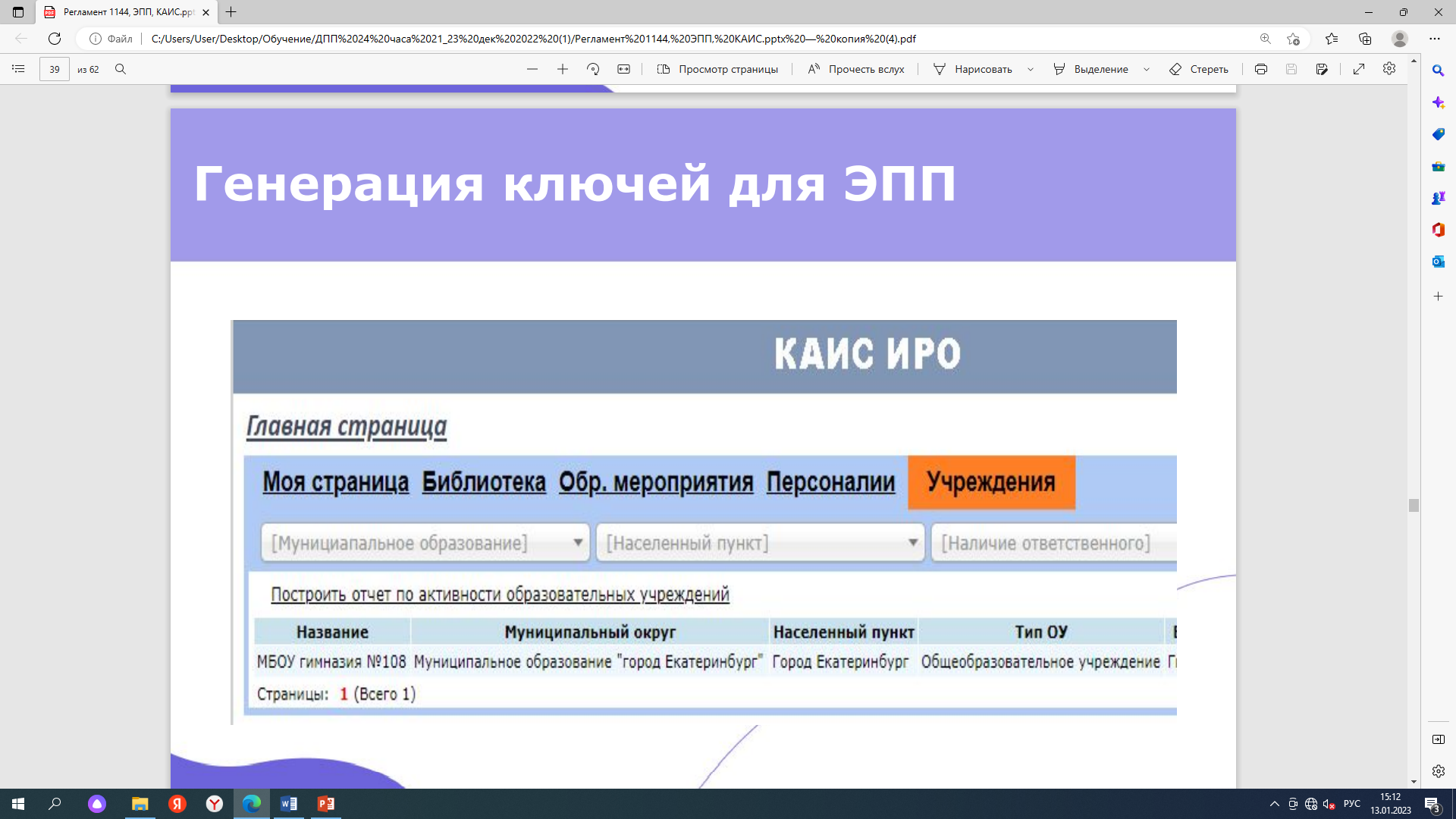 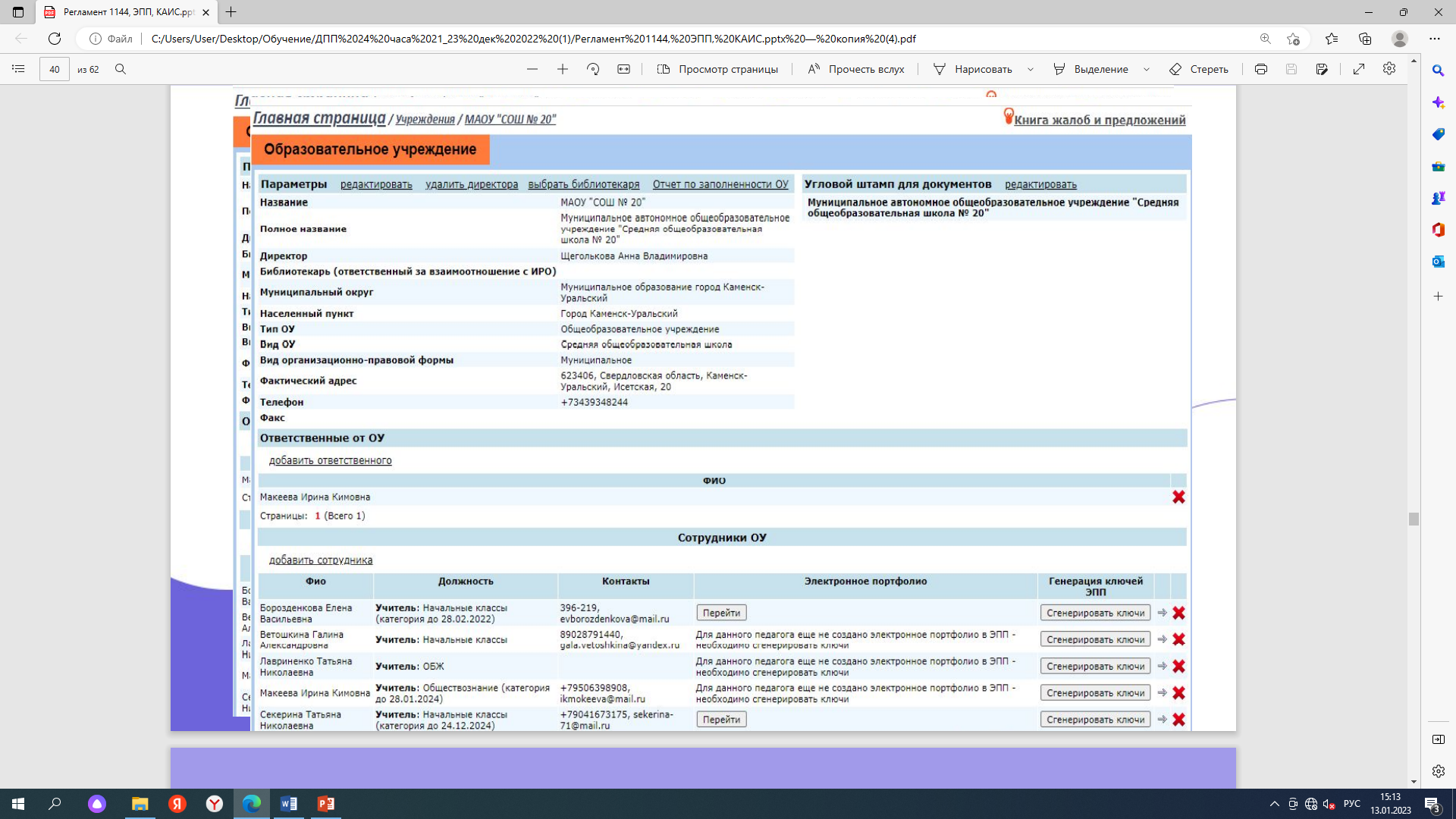 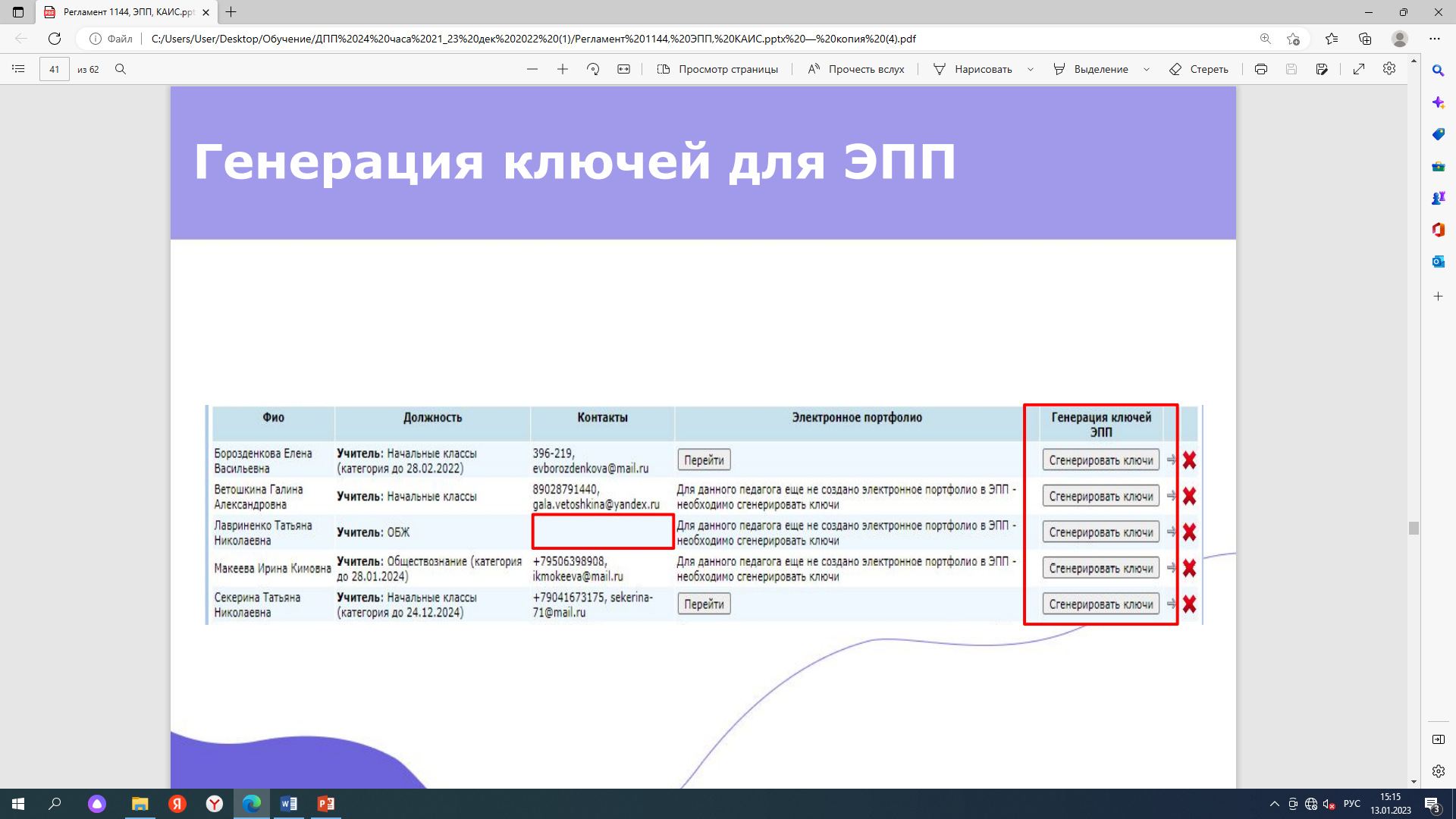 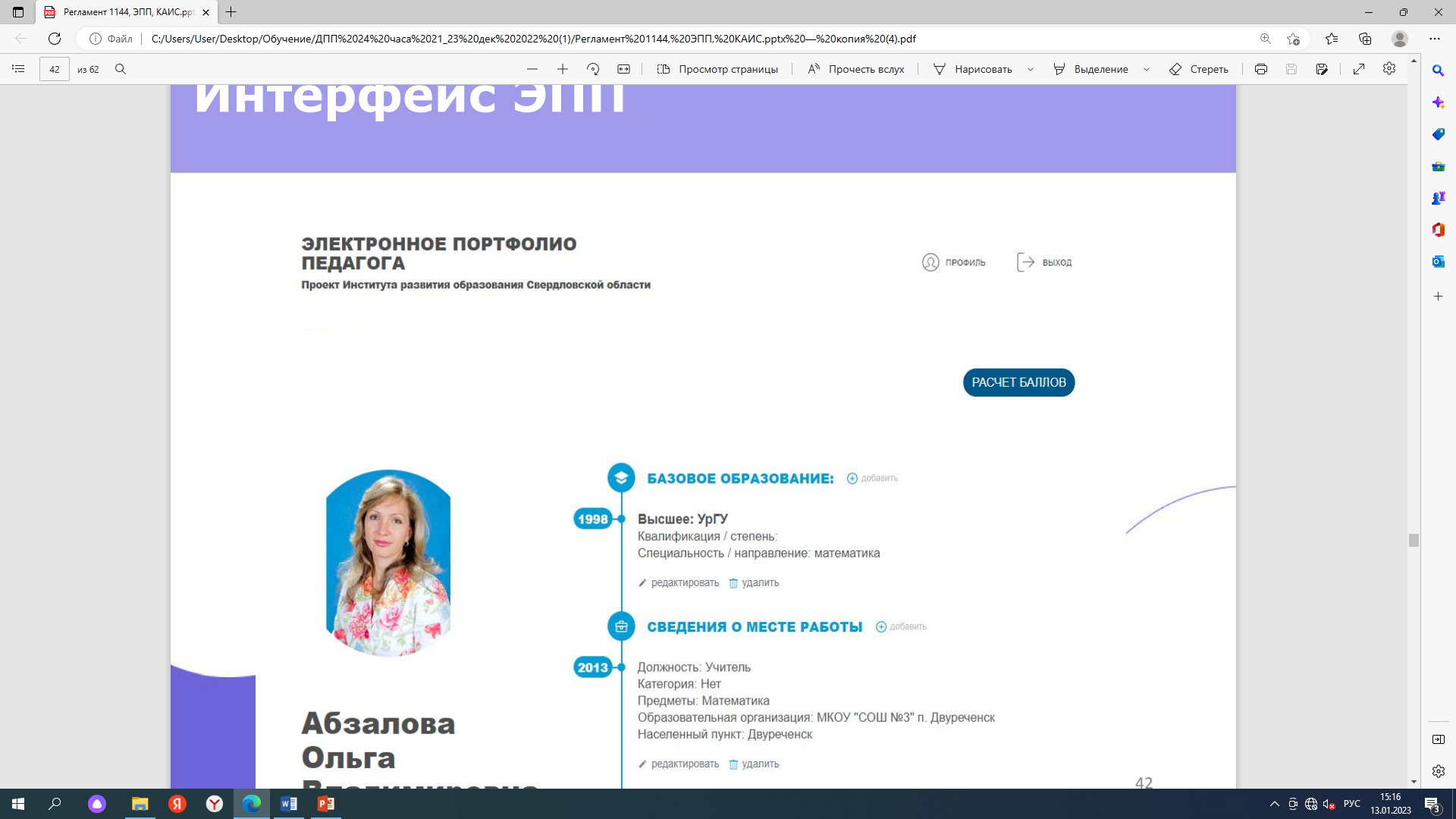 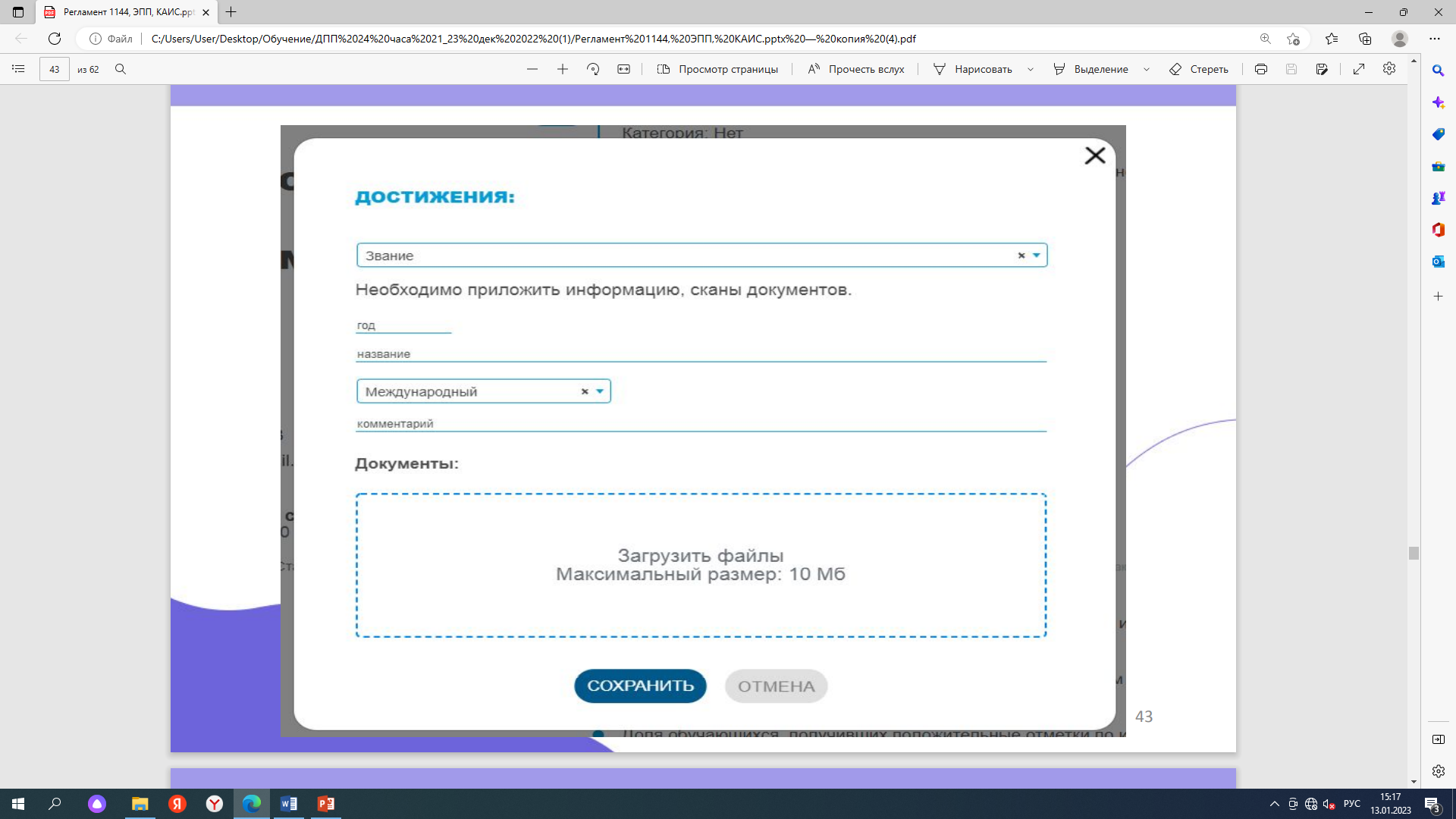 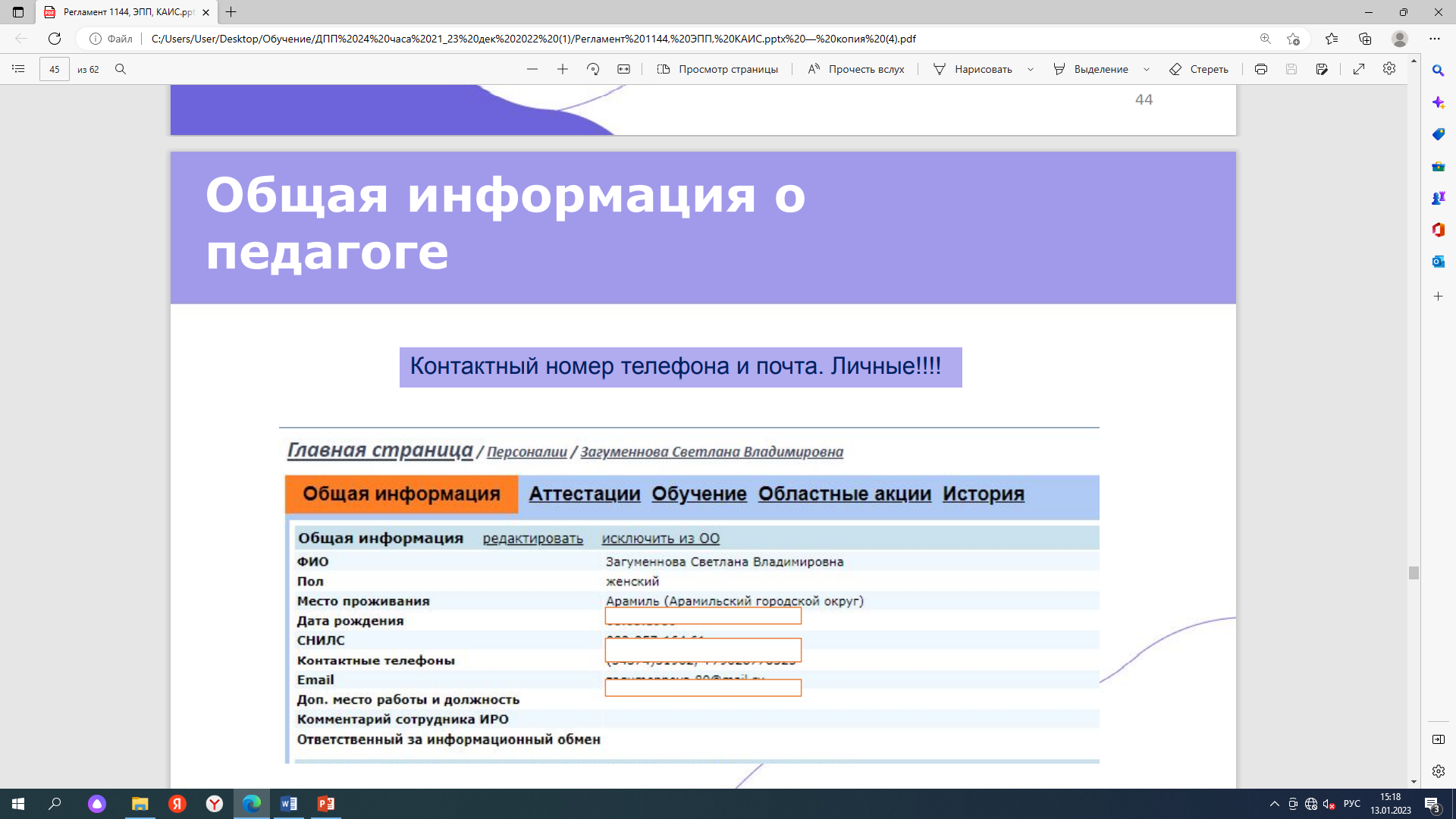 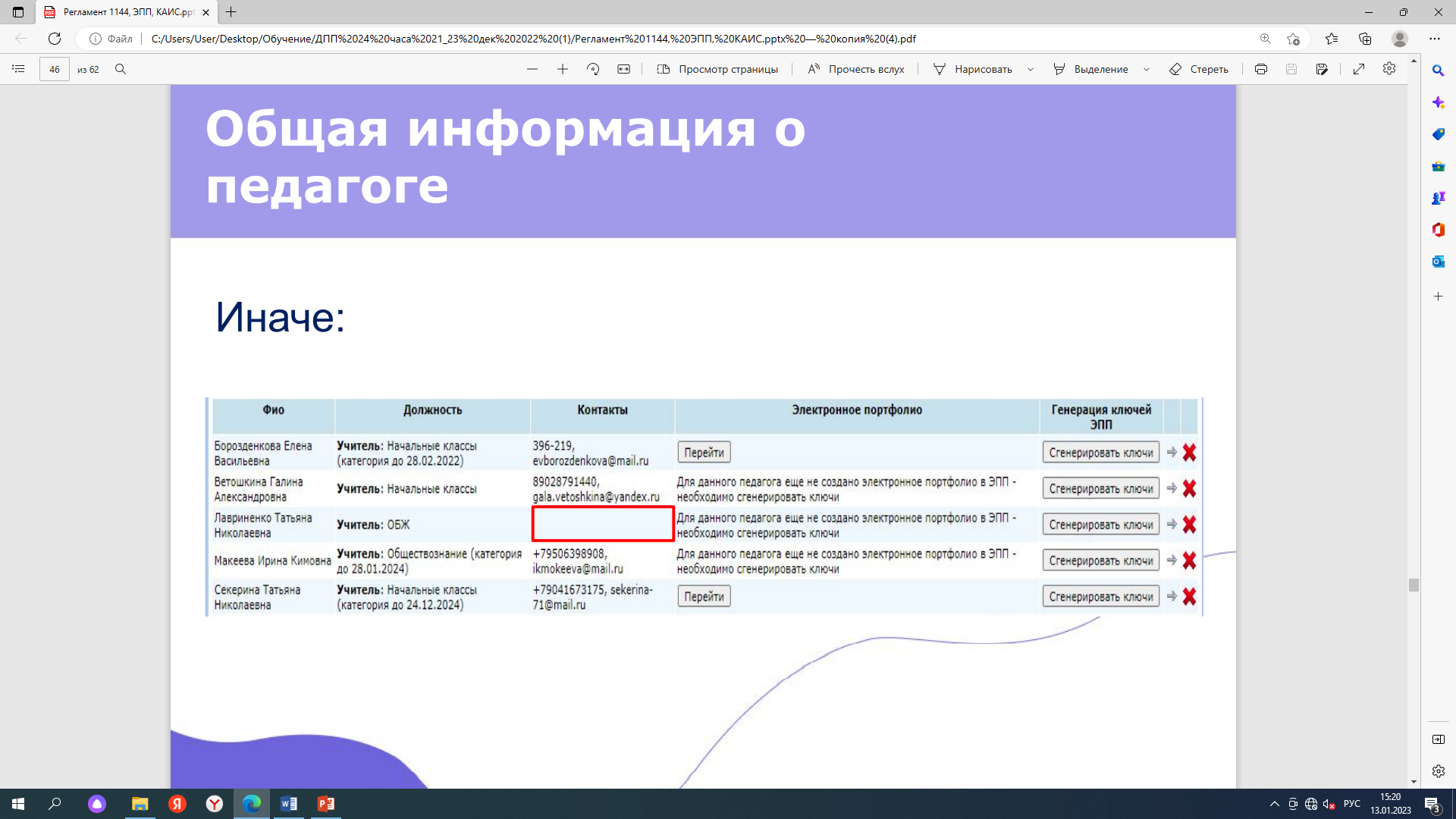 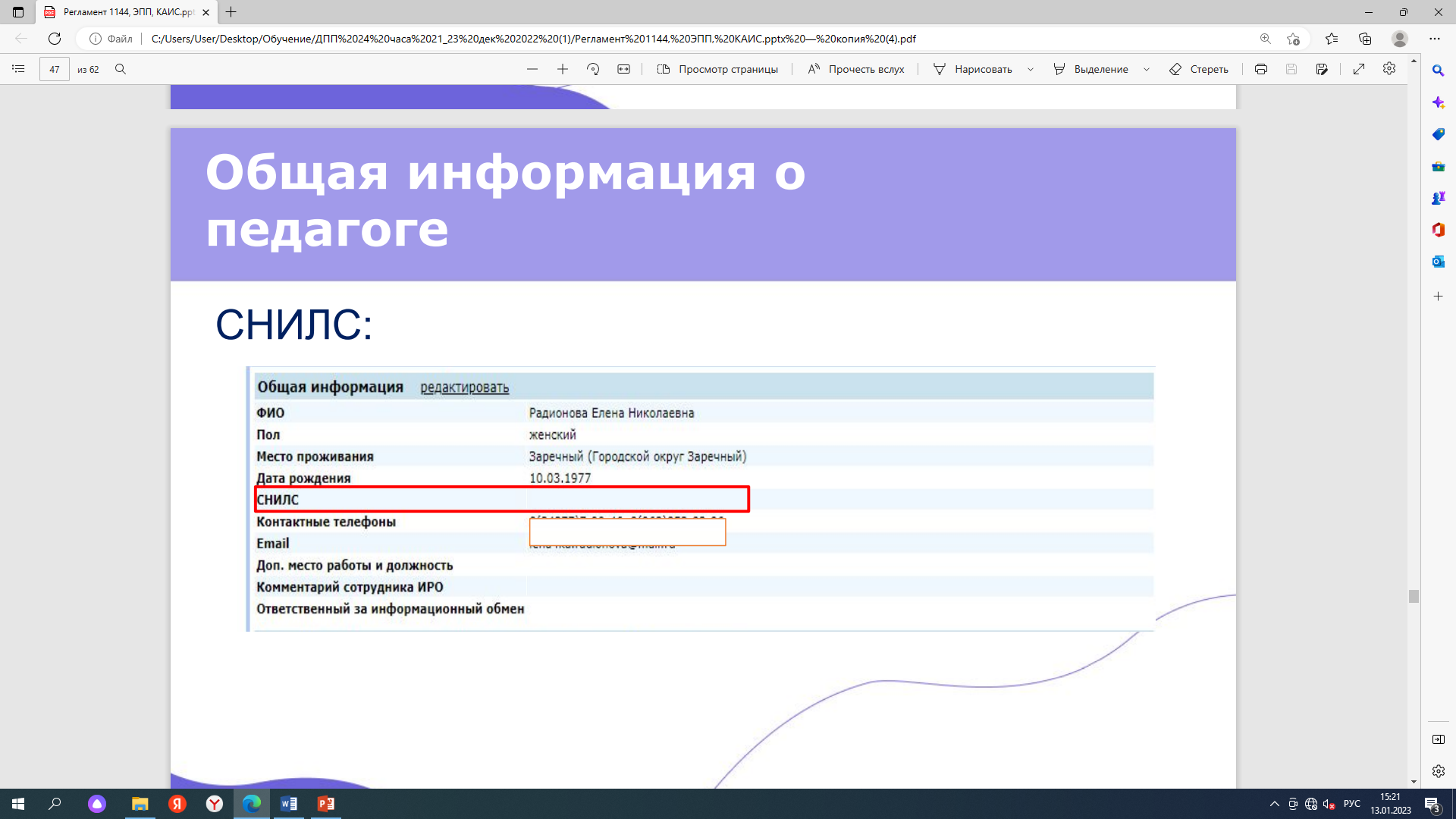 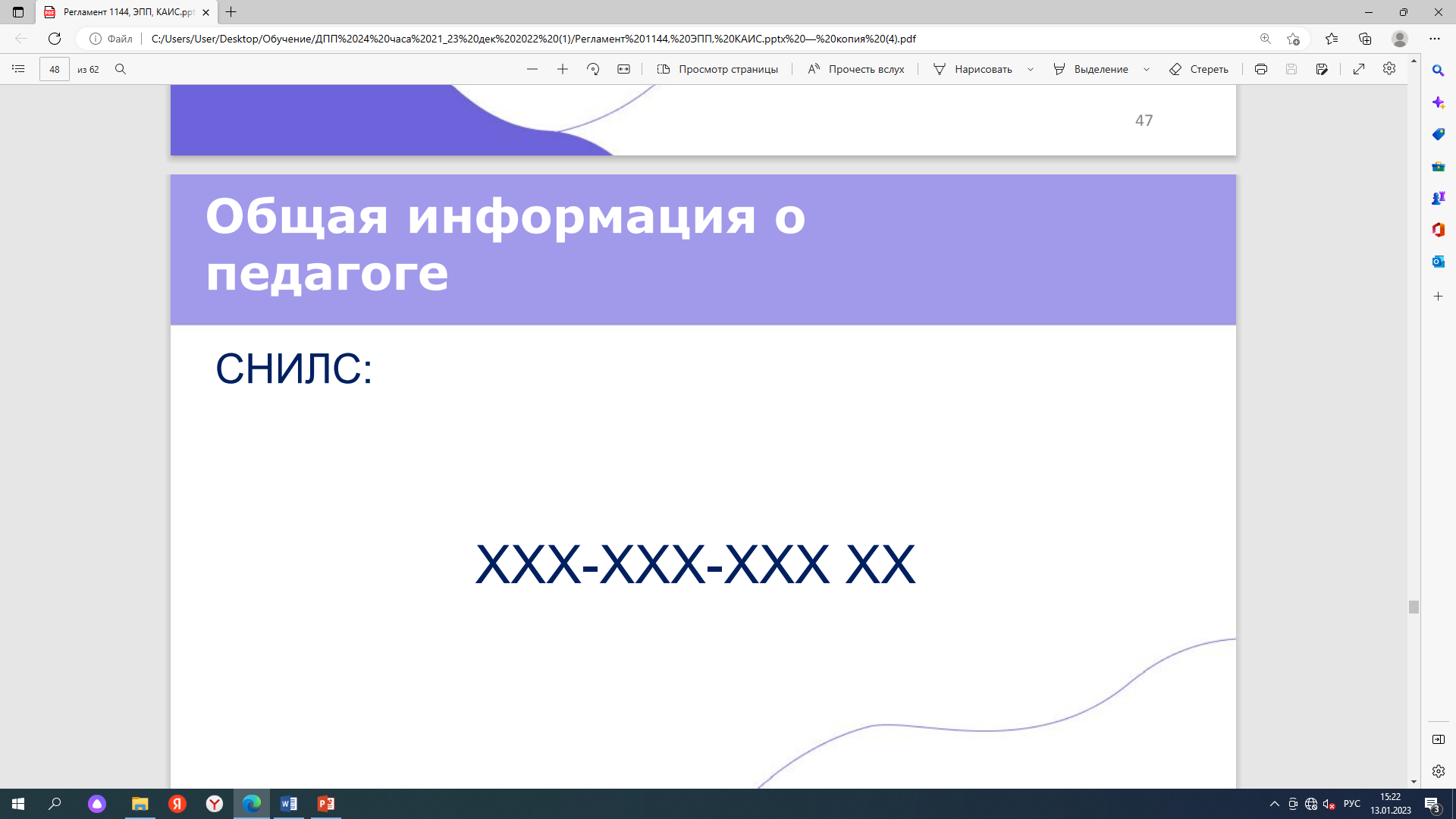 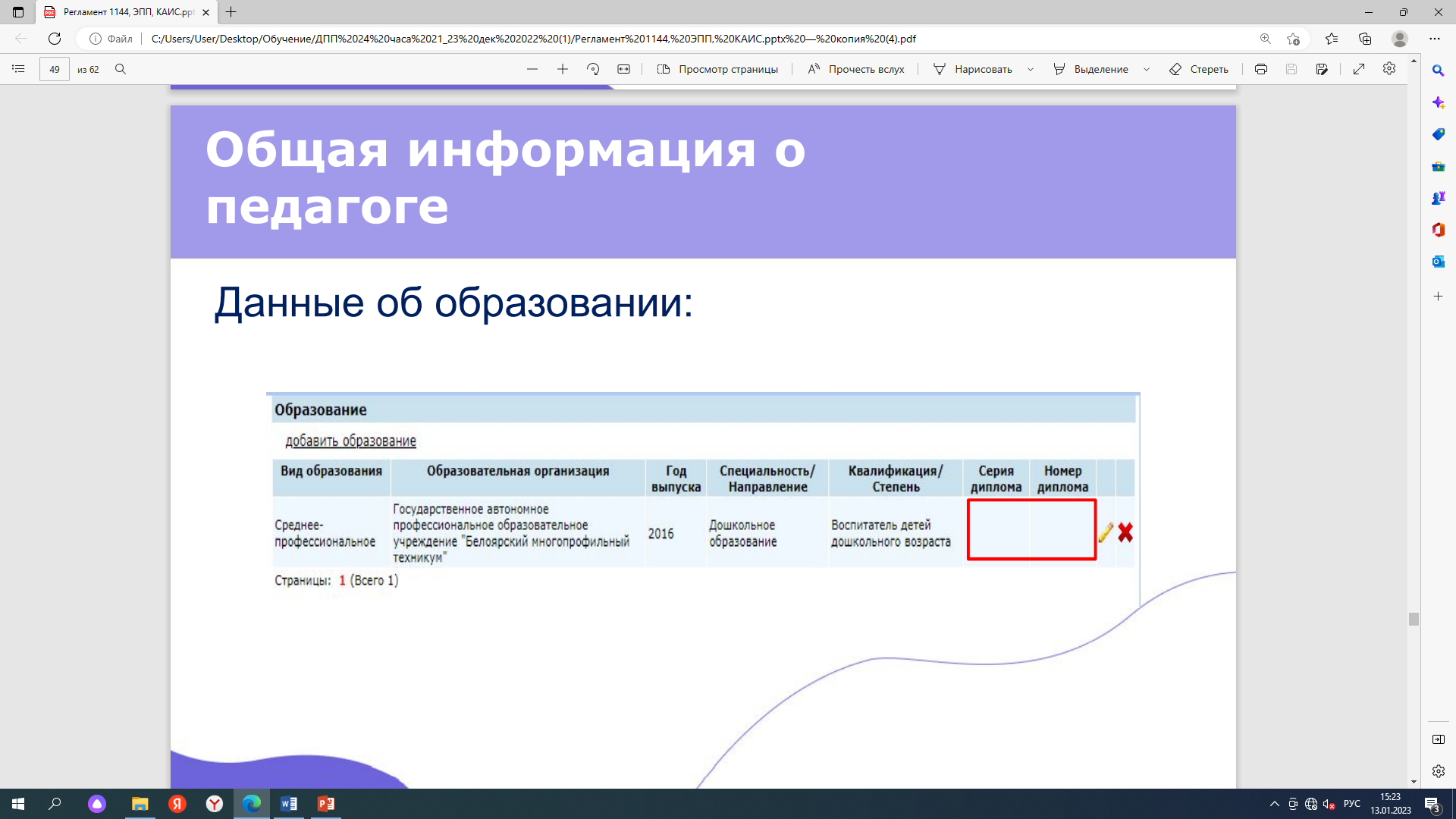 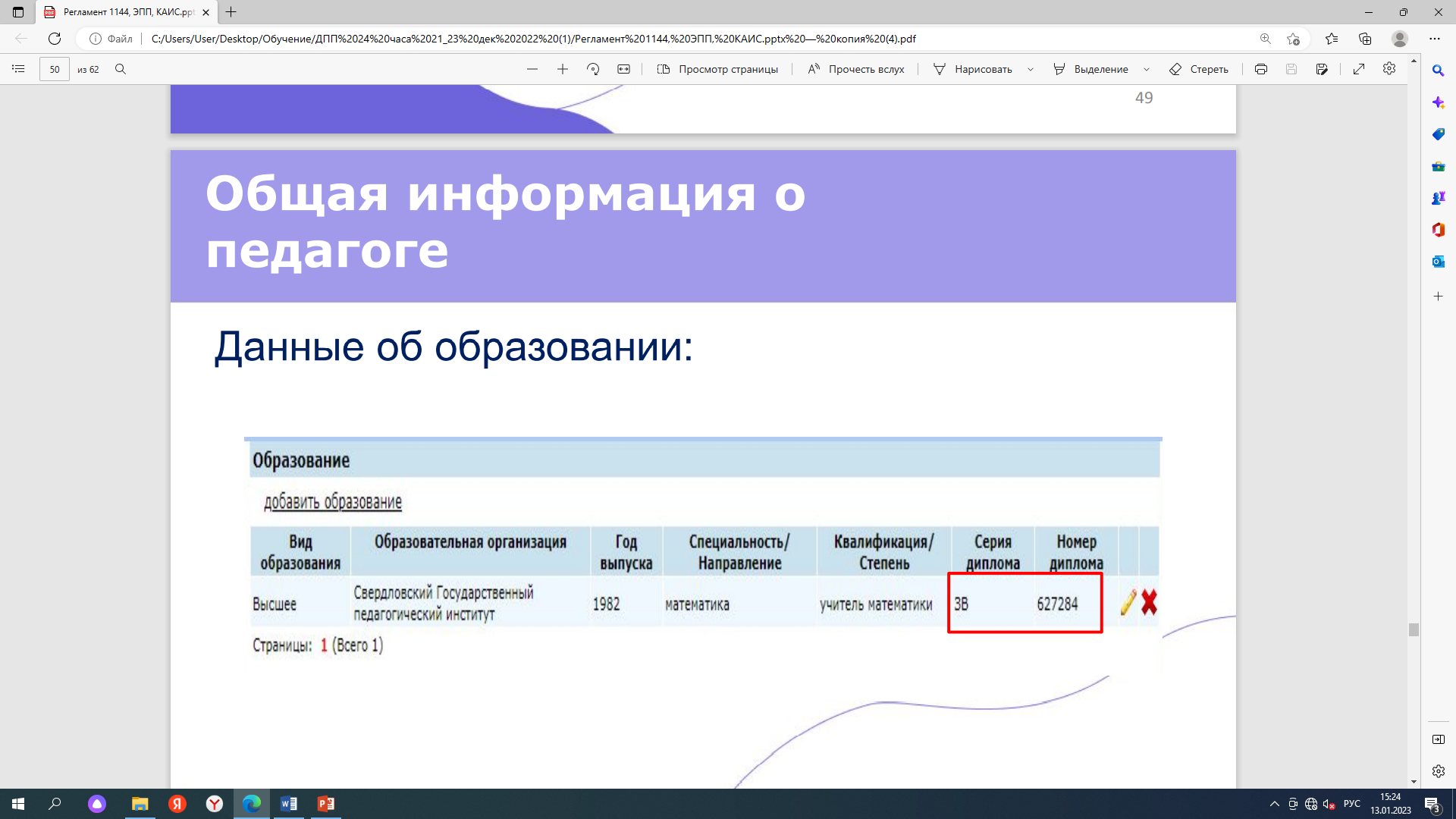 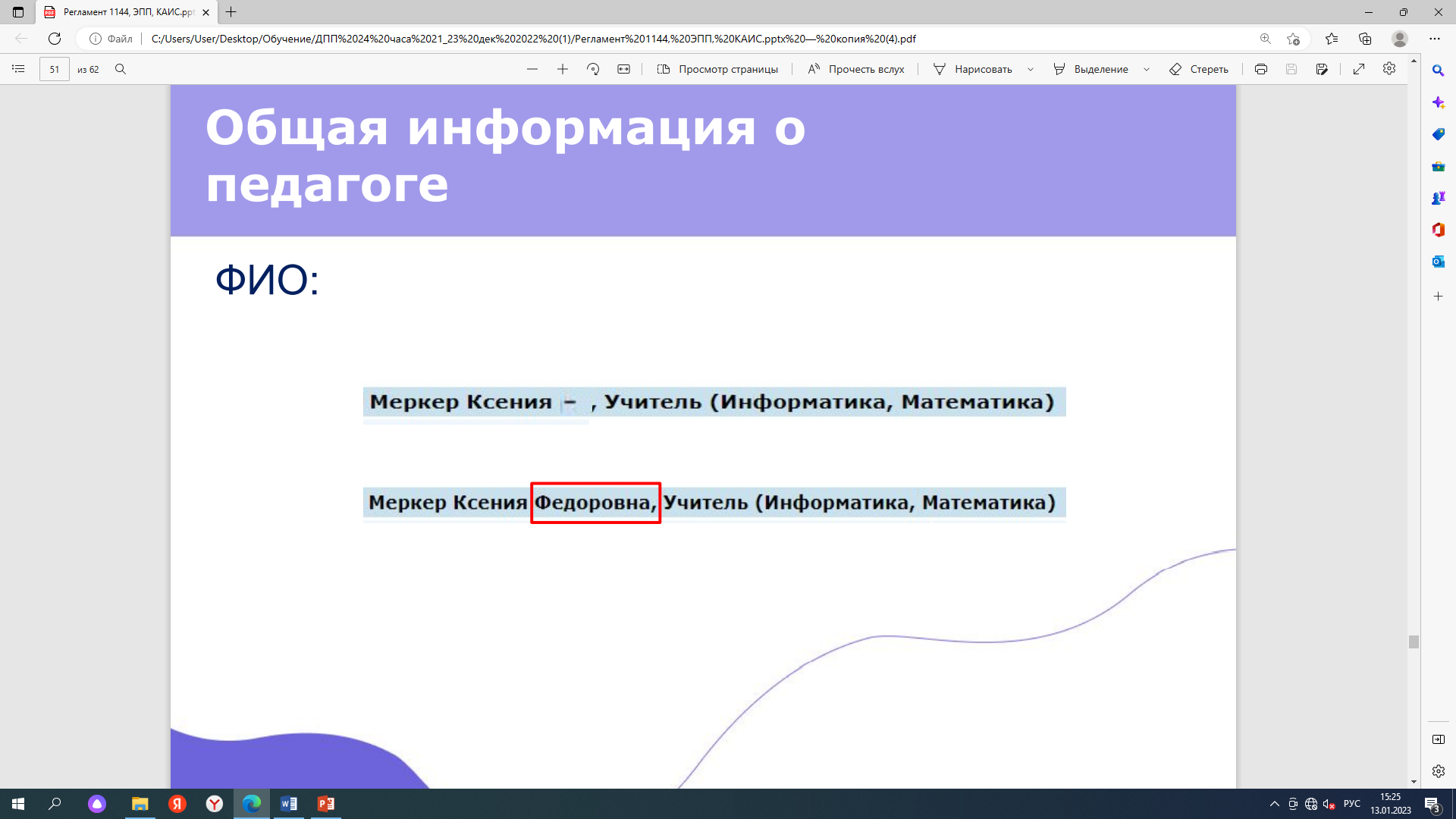 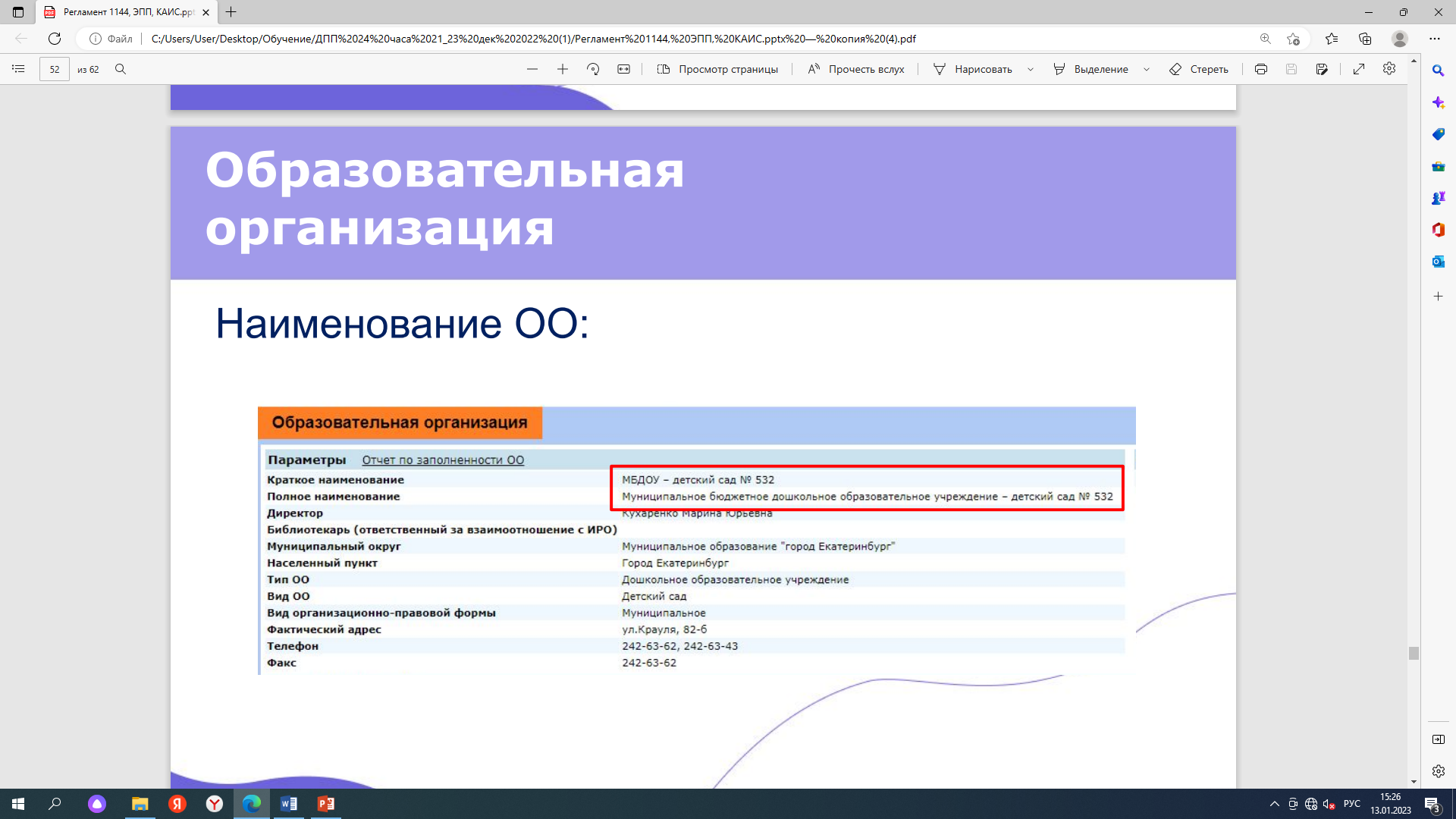 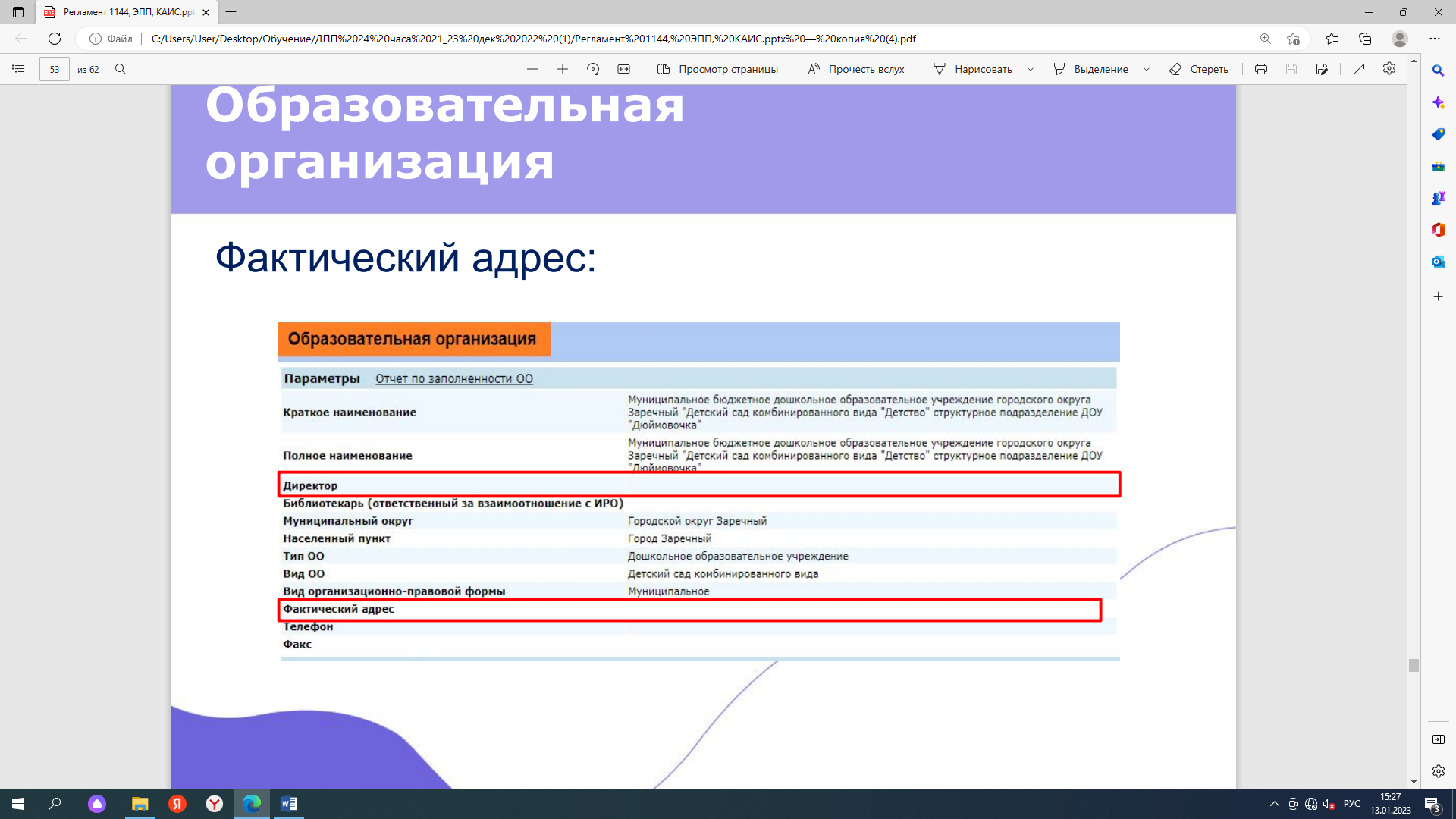 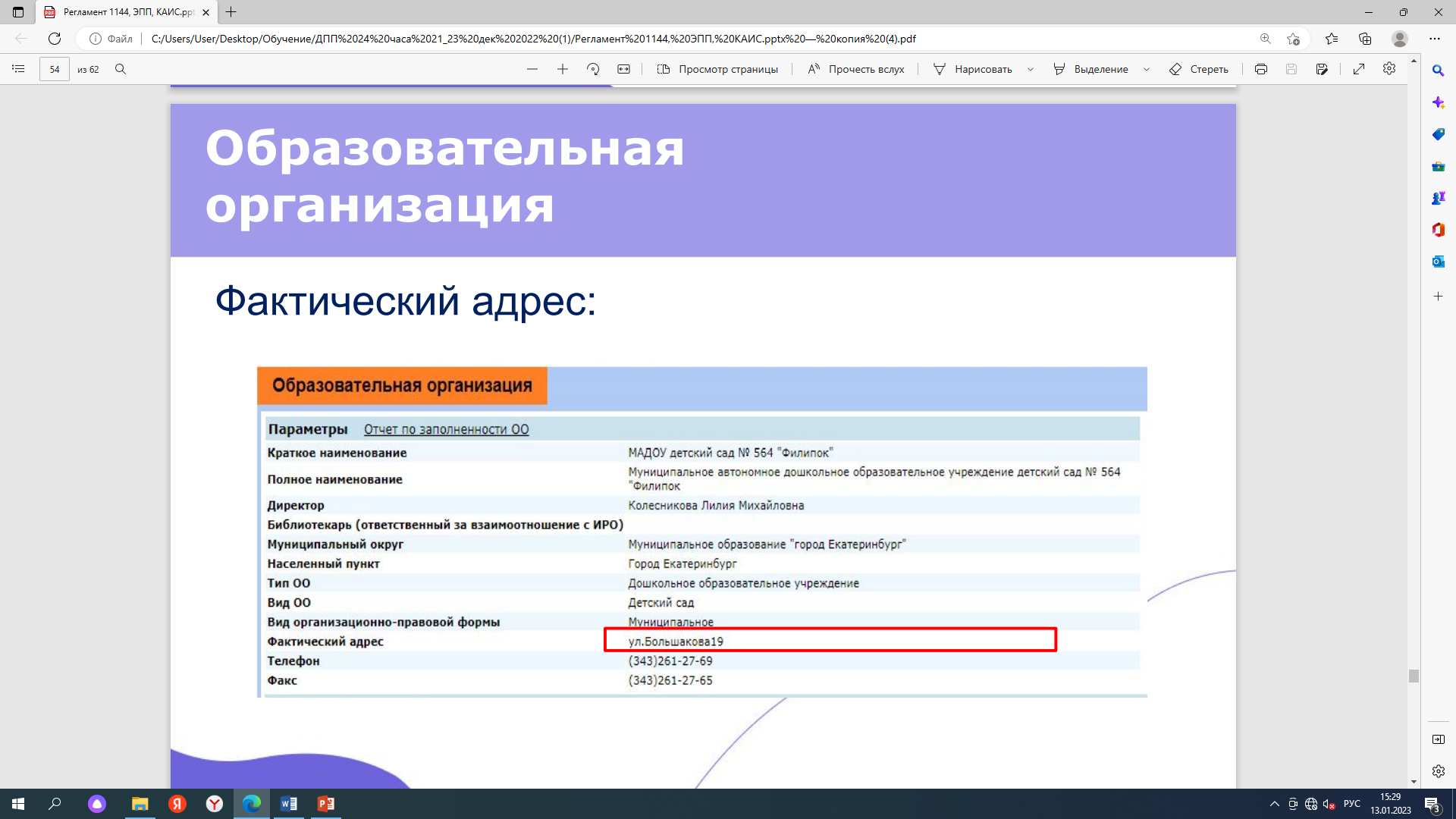 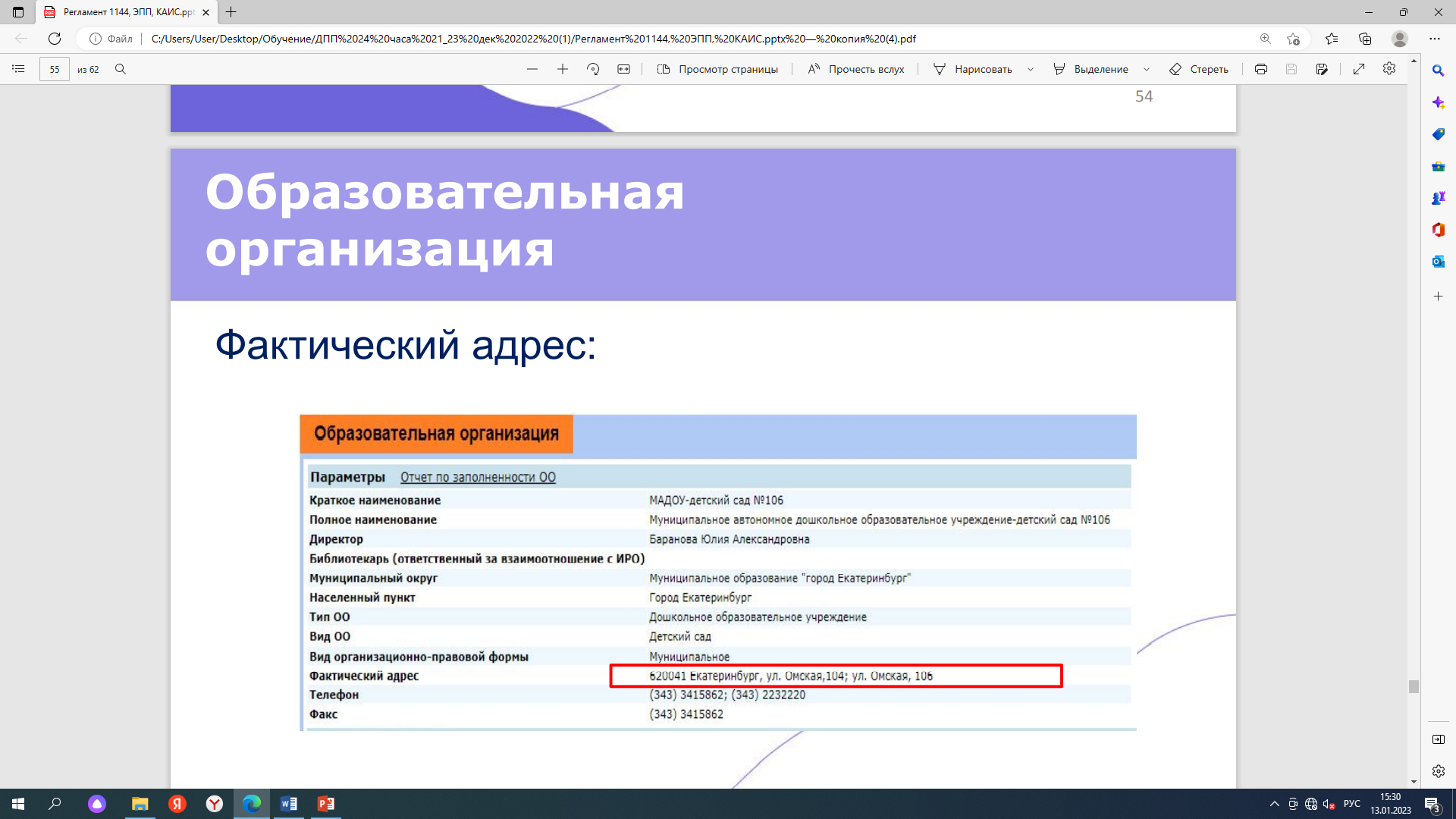 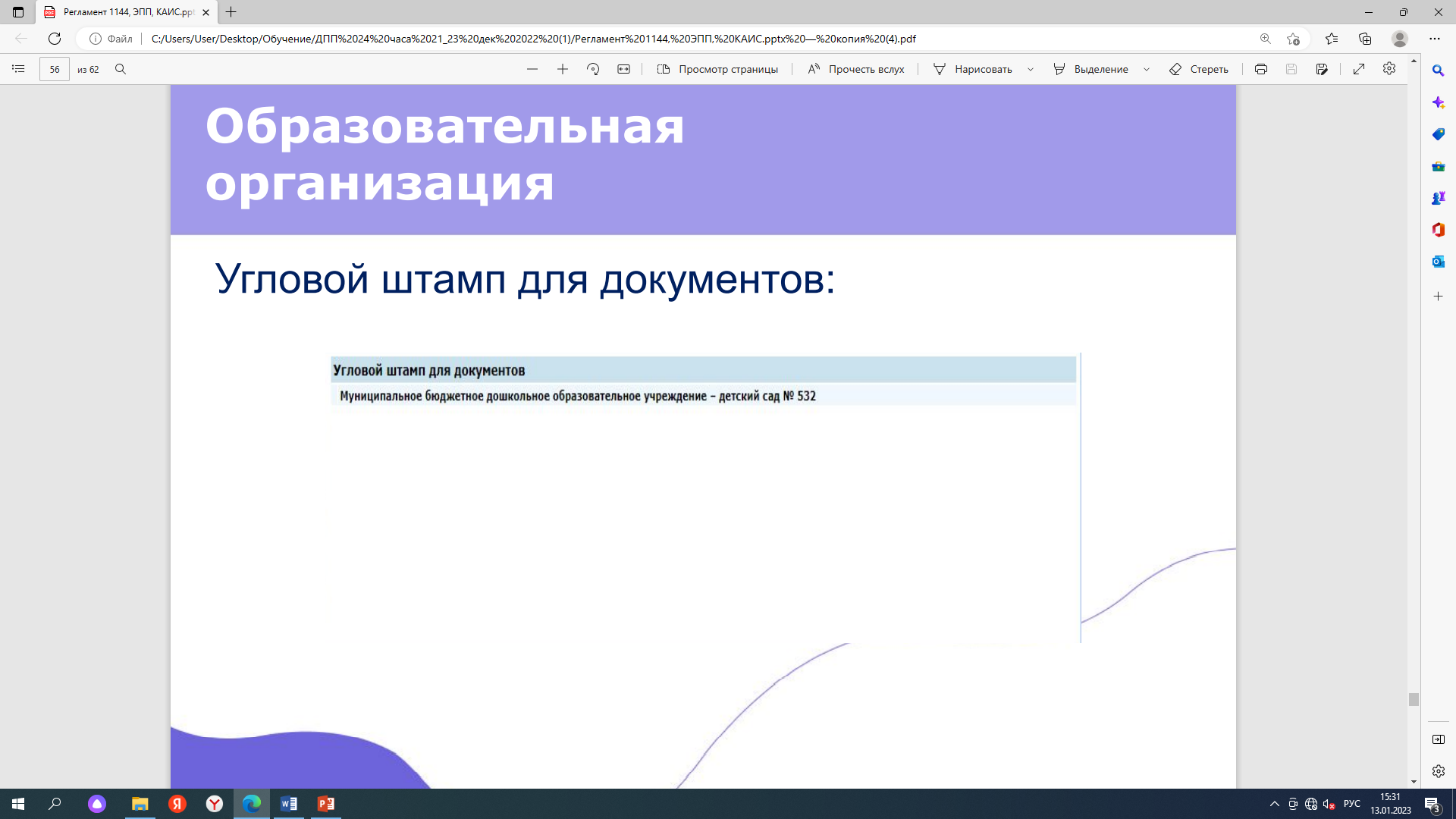 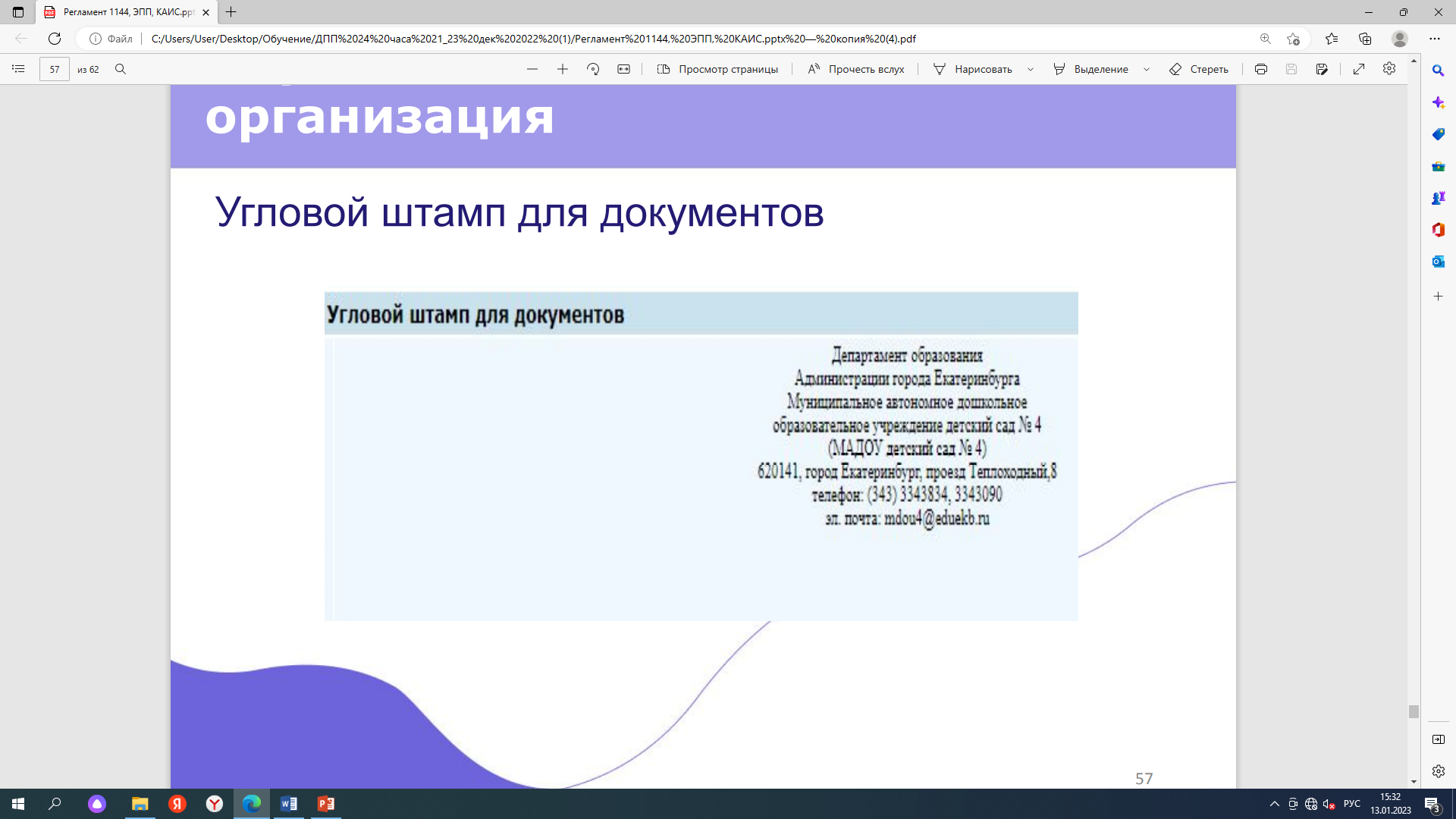 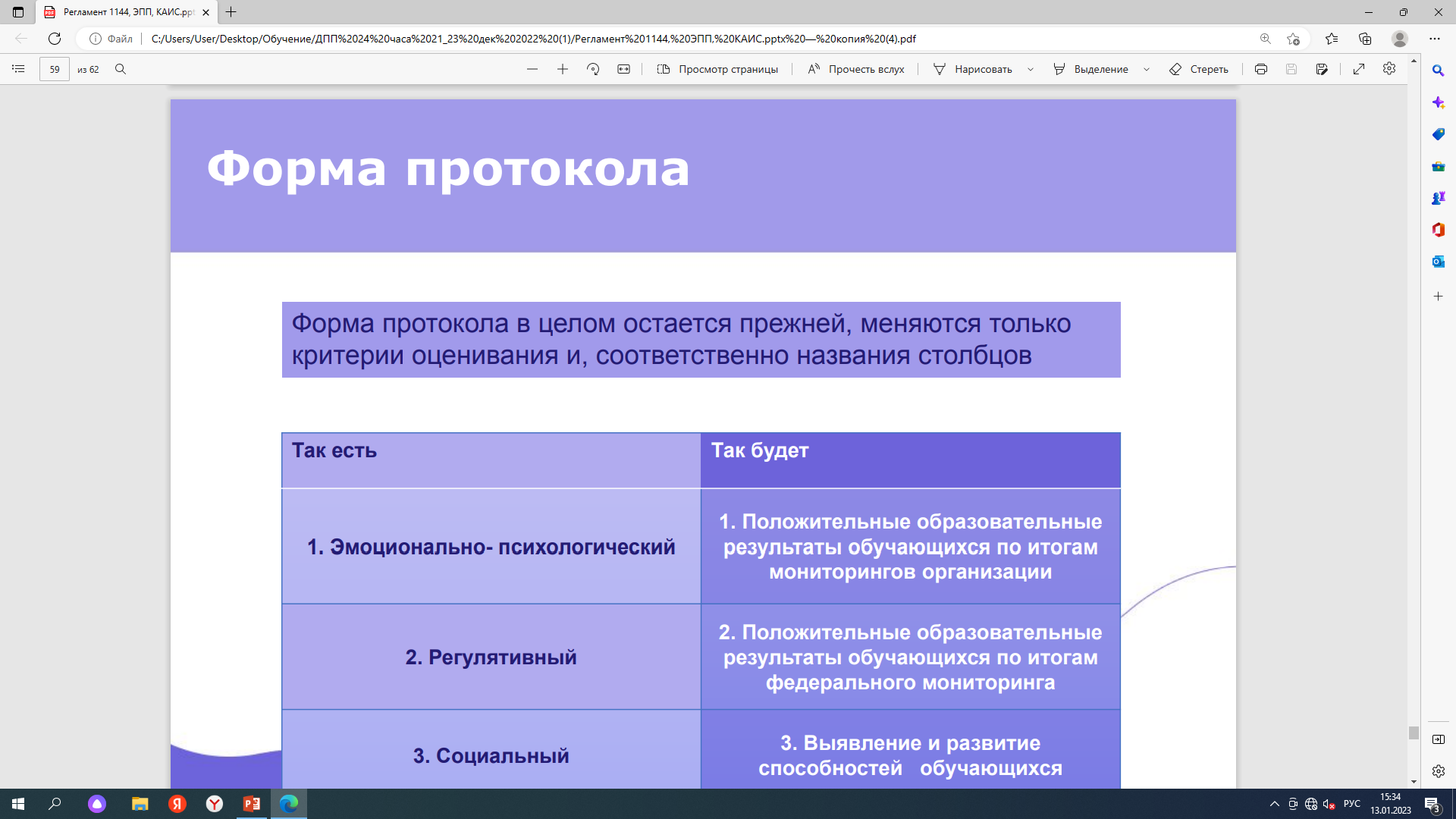 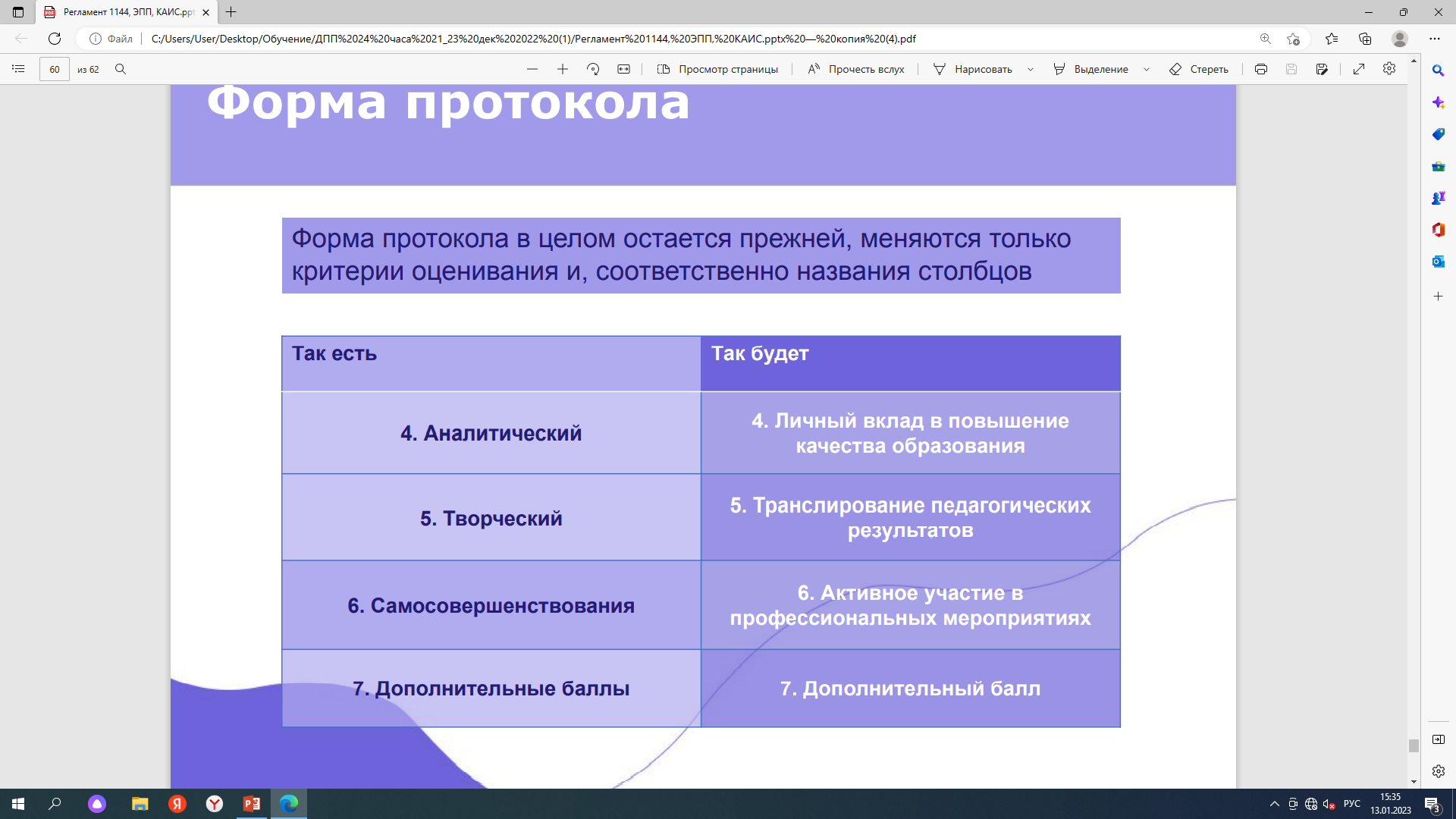